Муниципальное дошкольное образовательное автономное учреждение «Детский сад № 62 «Чайка»  комбинированного вида г. Орска»
Повышение уровня развития речи у детей с ЗПР через дидактические игры
Учитель-логопед:
 Шульц Маргарита Викторовна
Дети с задержкой психического развития очень часто пассивны и не проявляют желания активно действовать с дидактическим материалом. Взрослым необходимо постоянно создавать у детей положительное эмоциональное отношение к предлагаемой деятельности. Для этой цели и служат дидактические игры.
Папки по лексическим темам с дидактическими играми
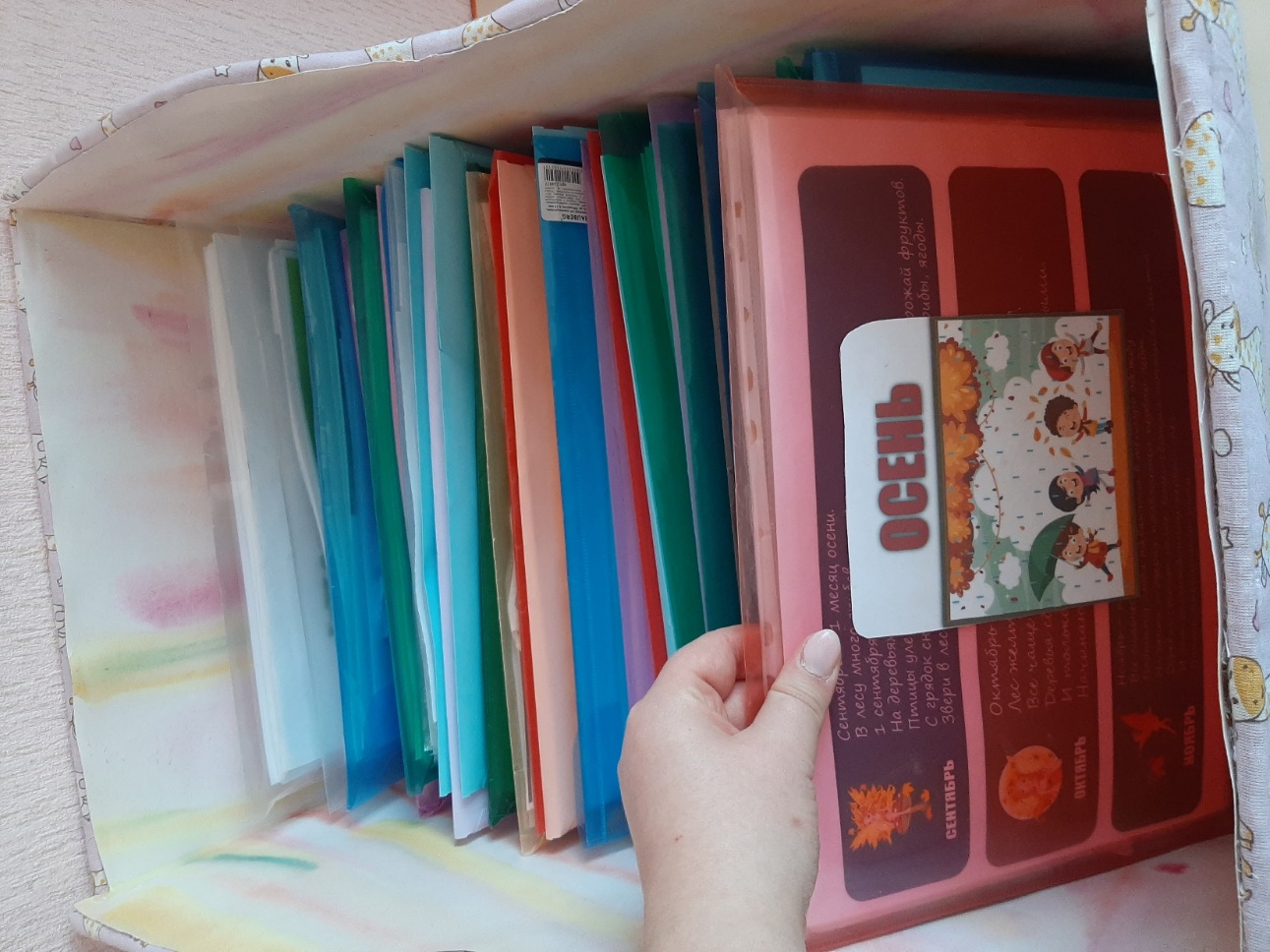 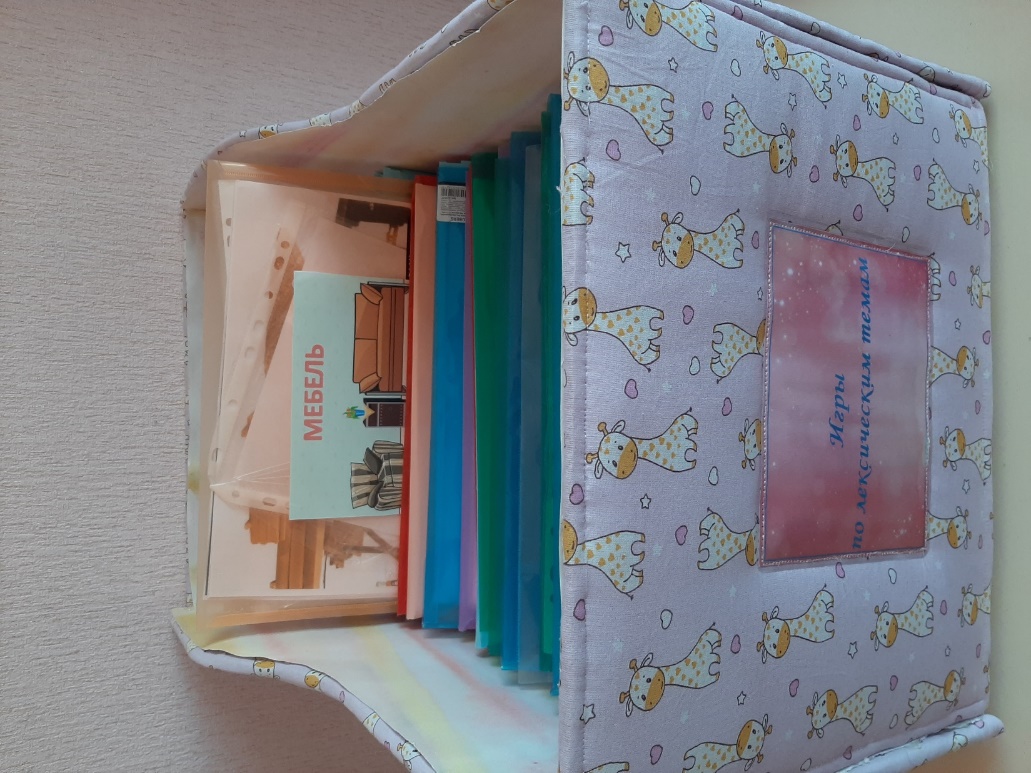 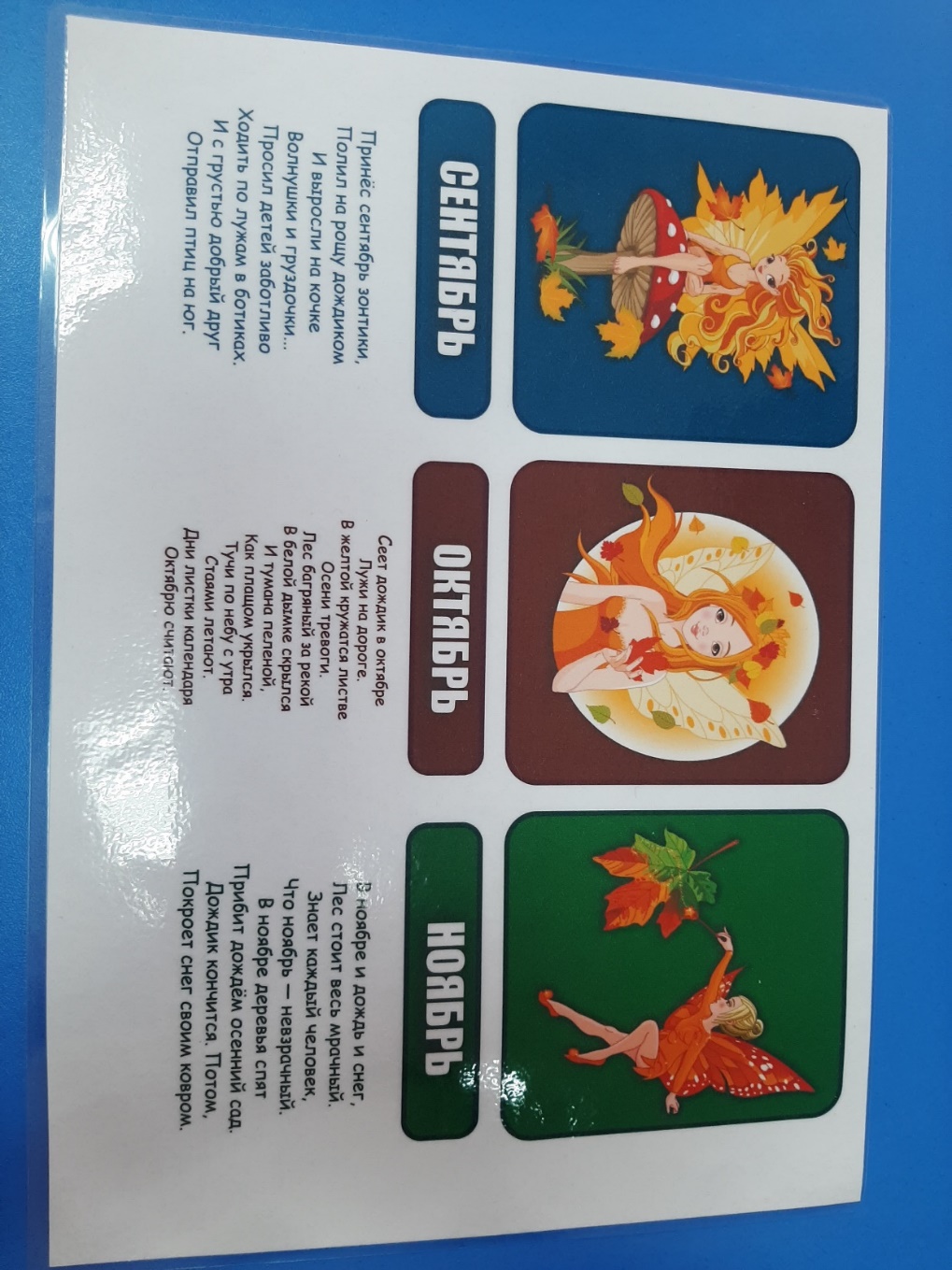 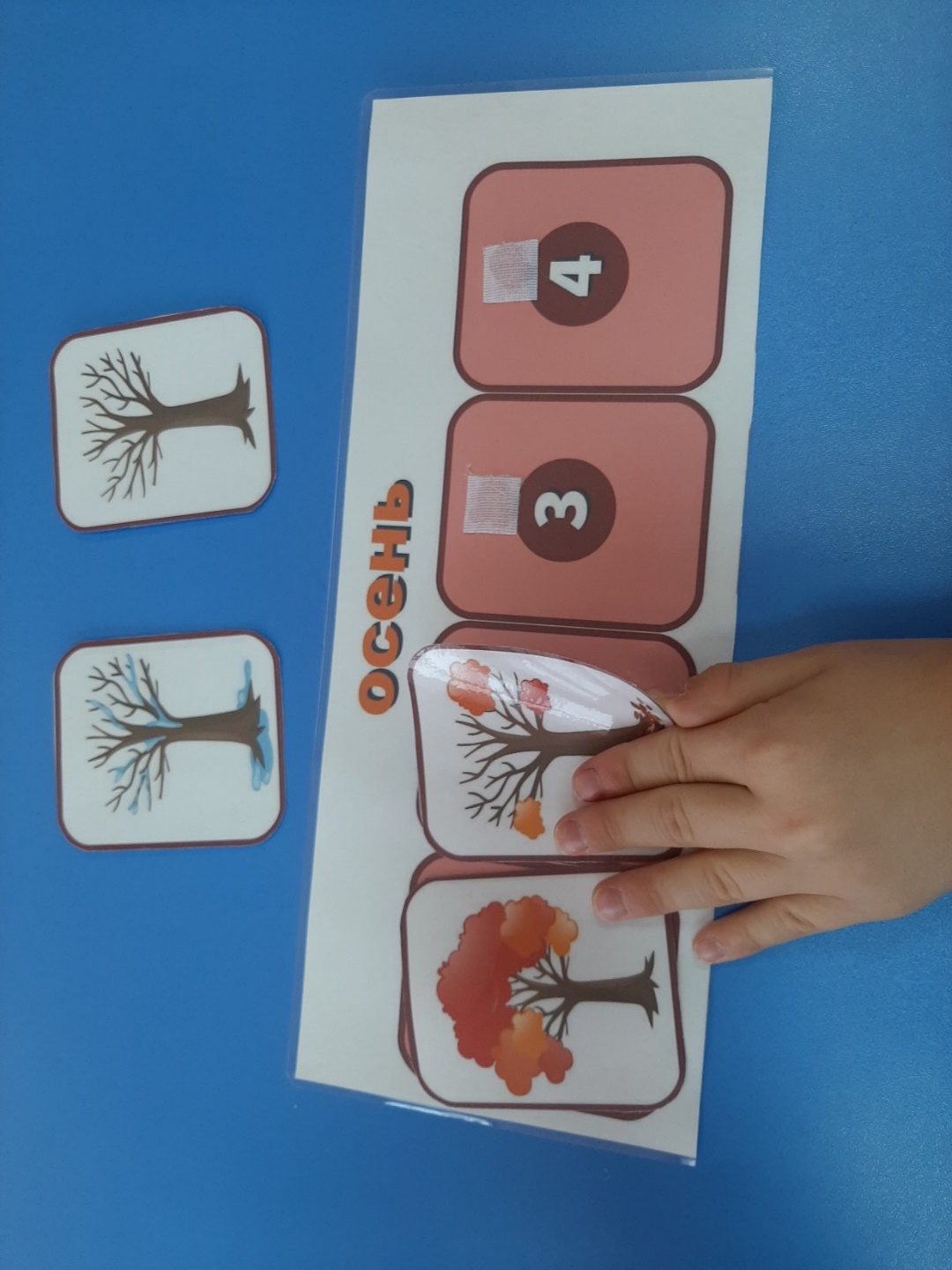 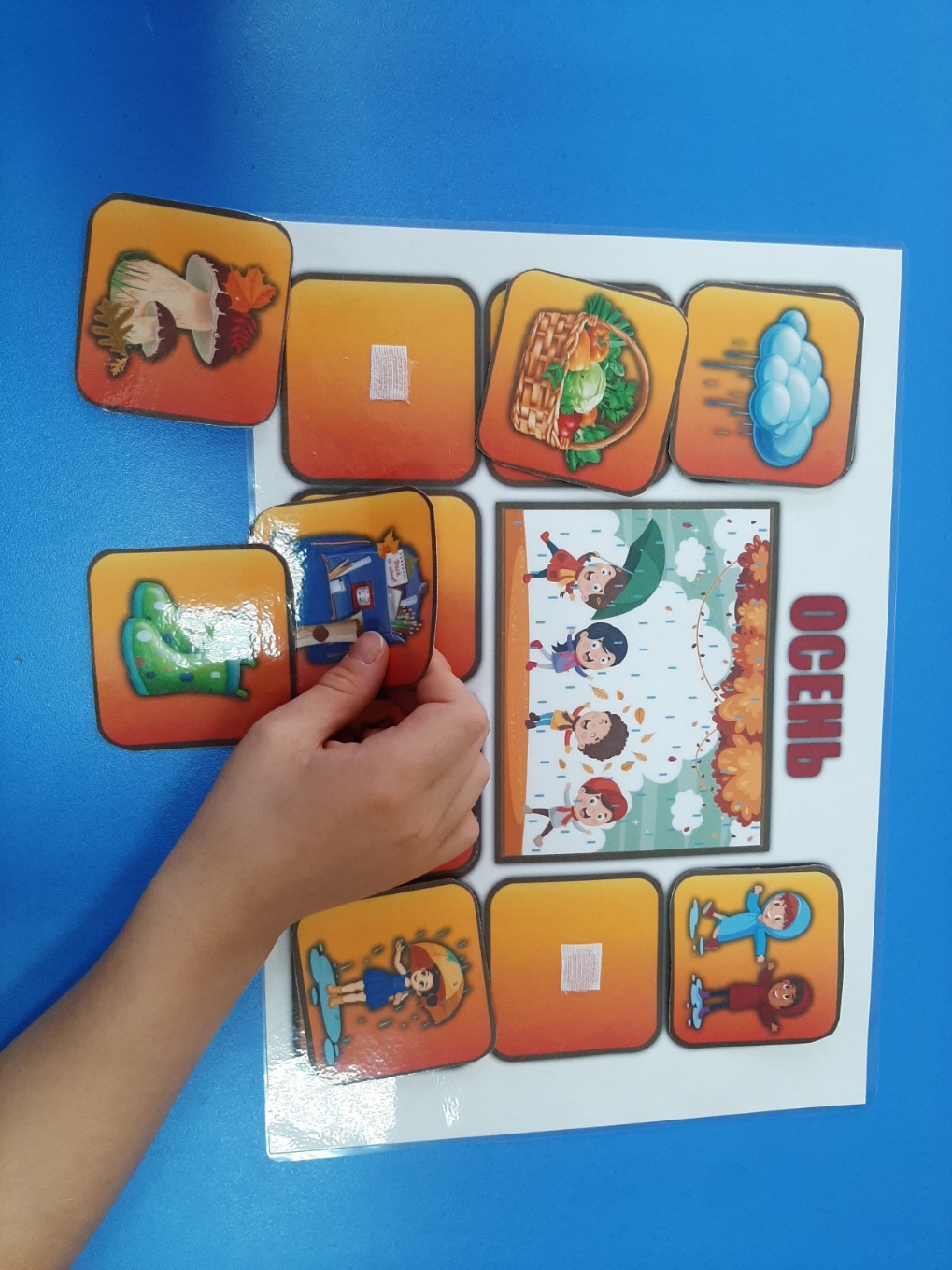 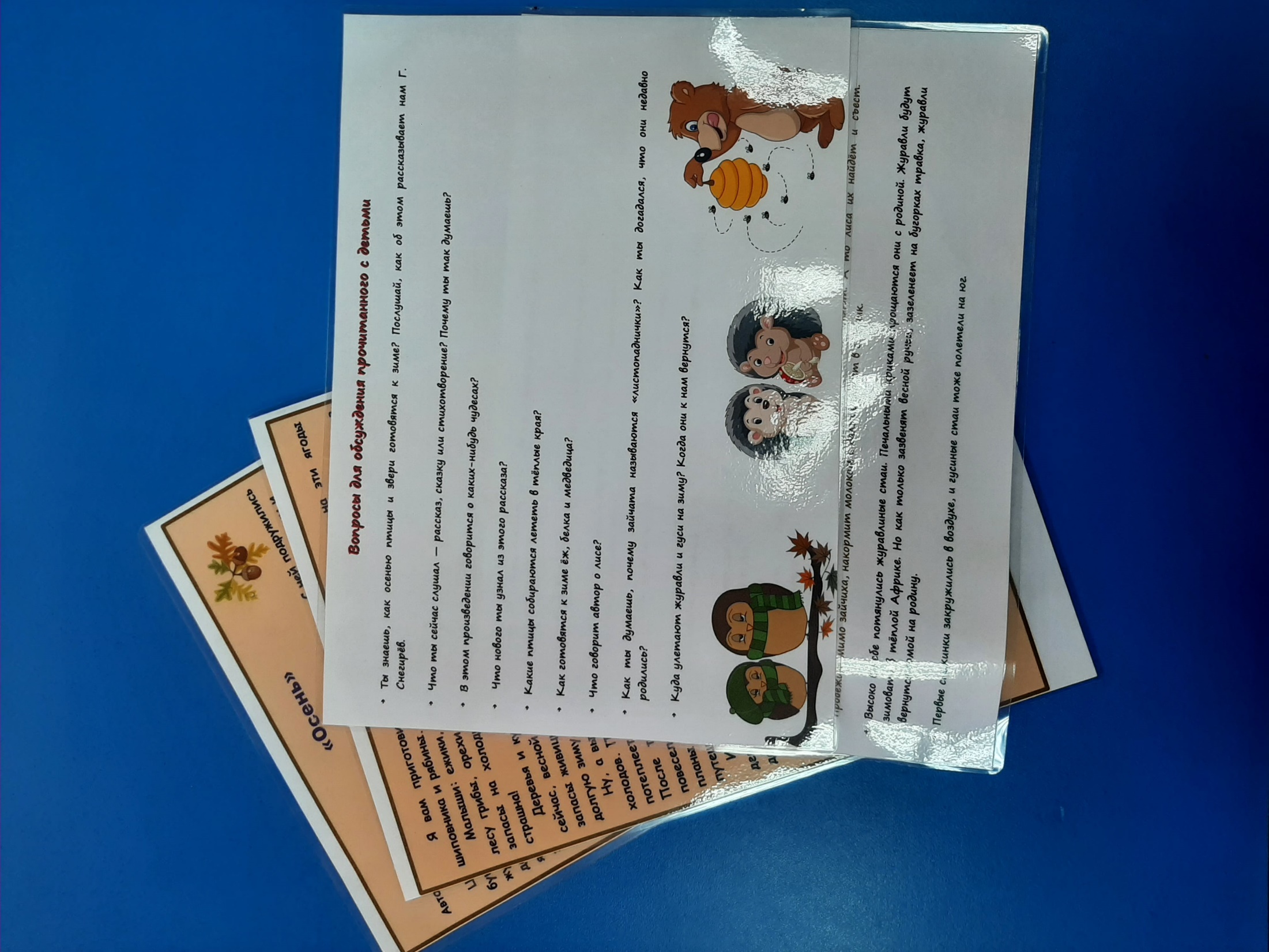 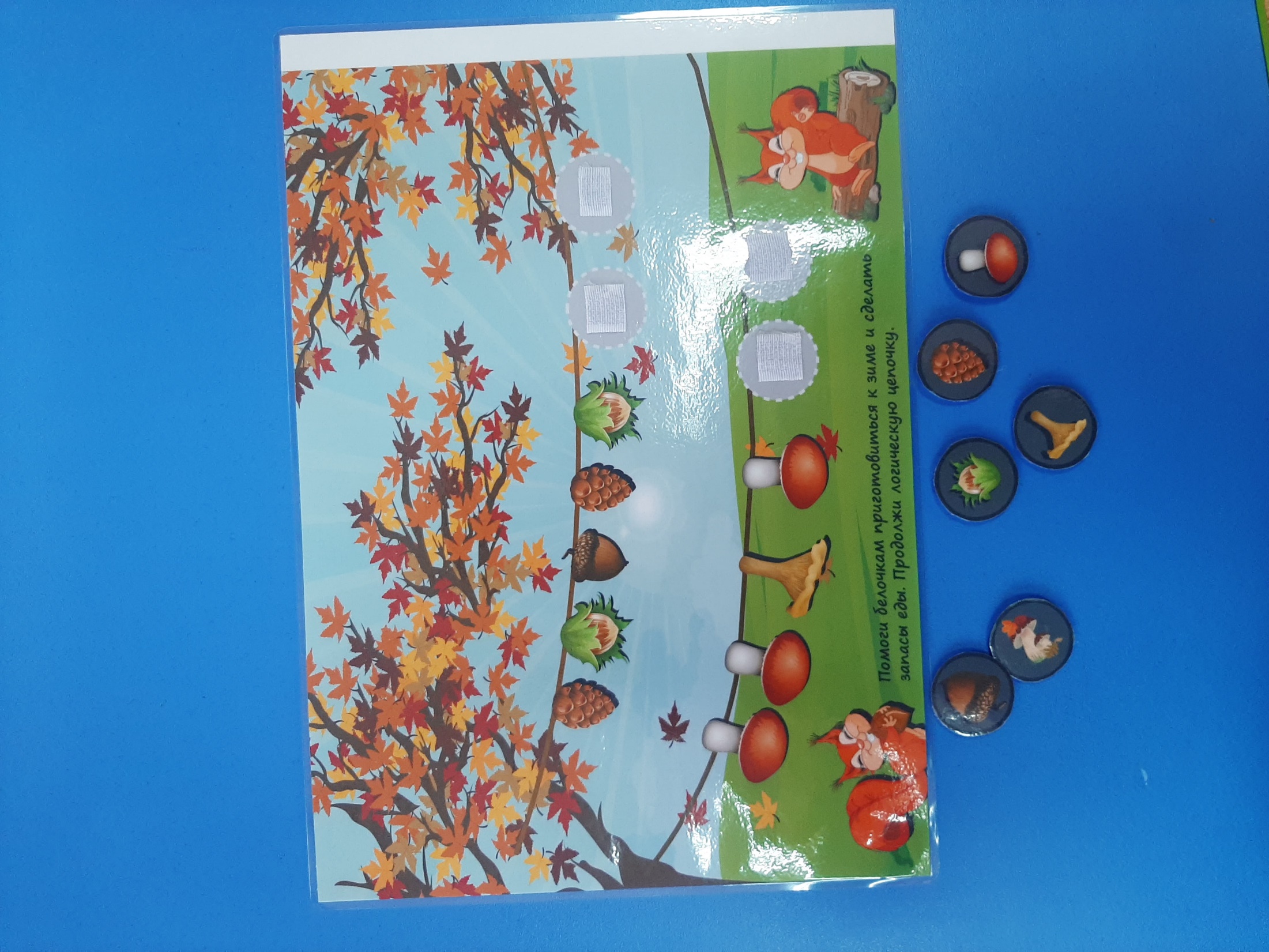 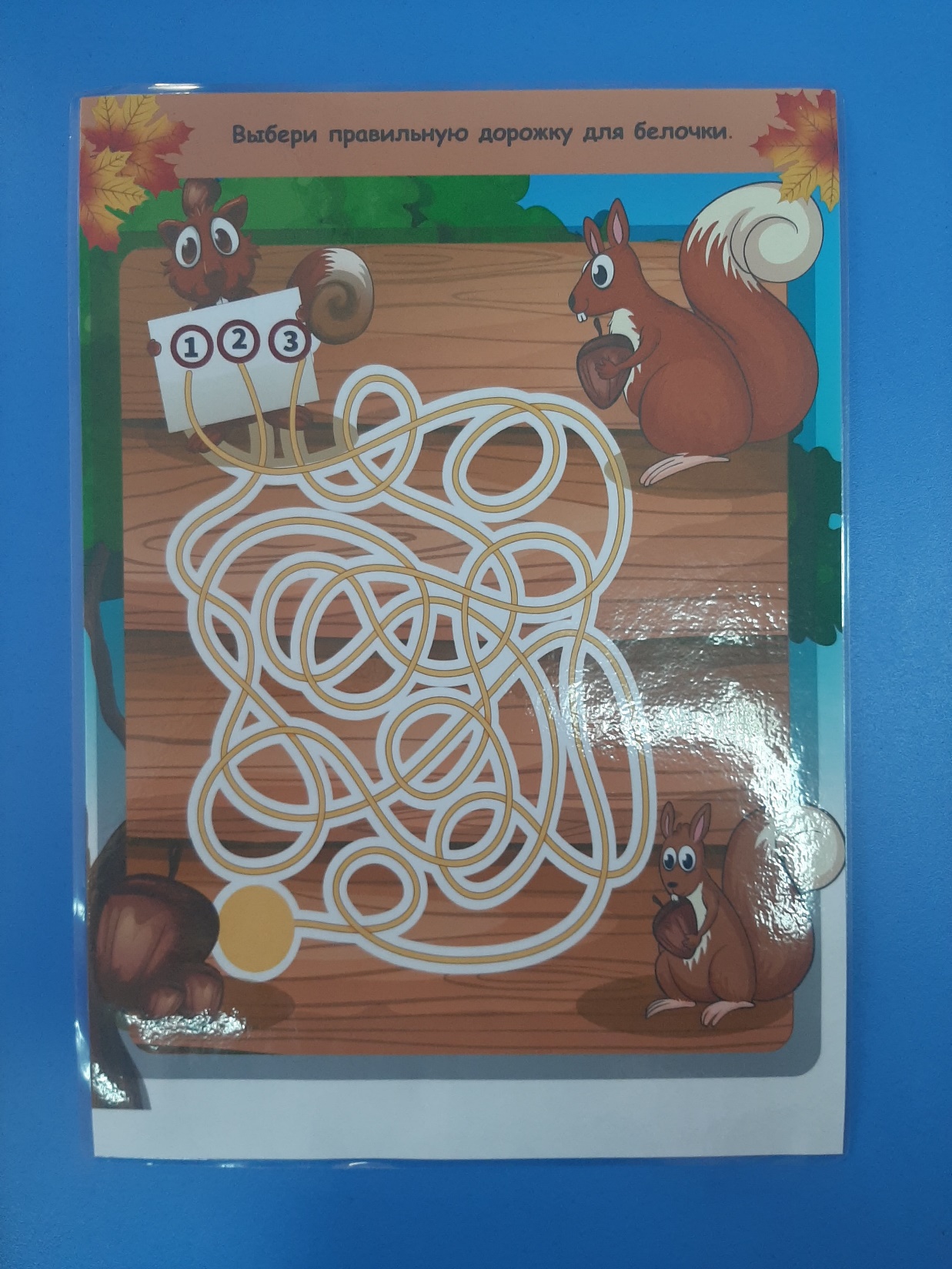 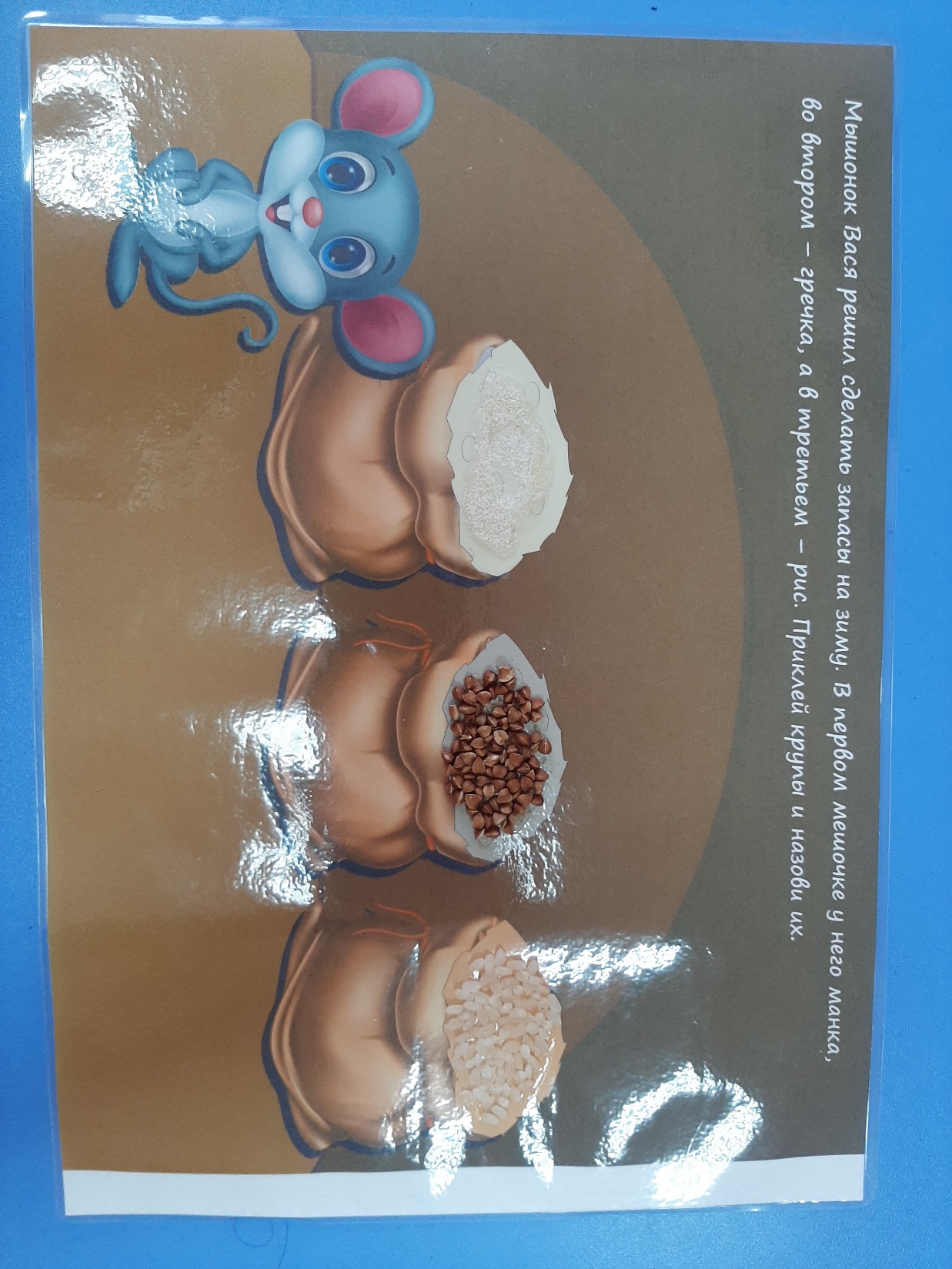 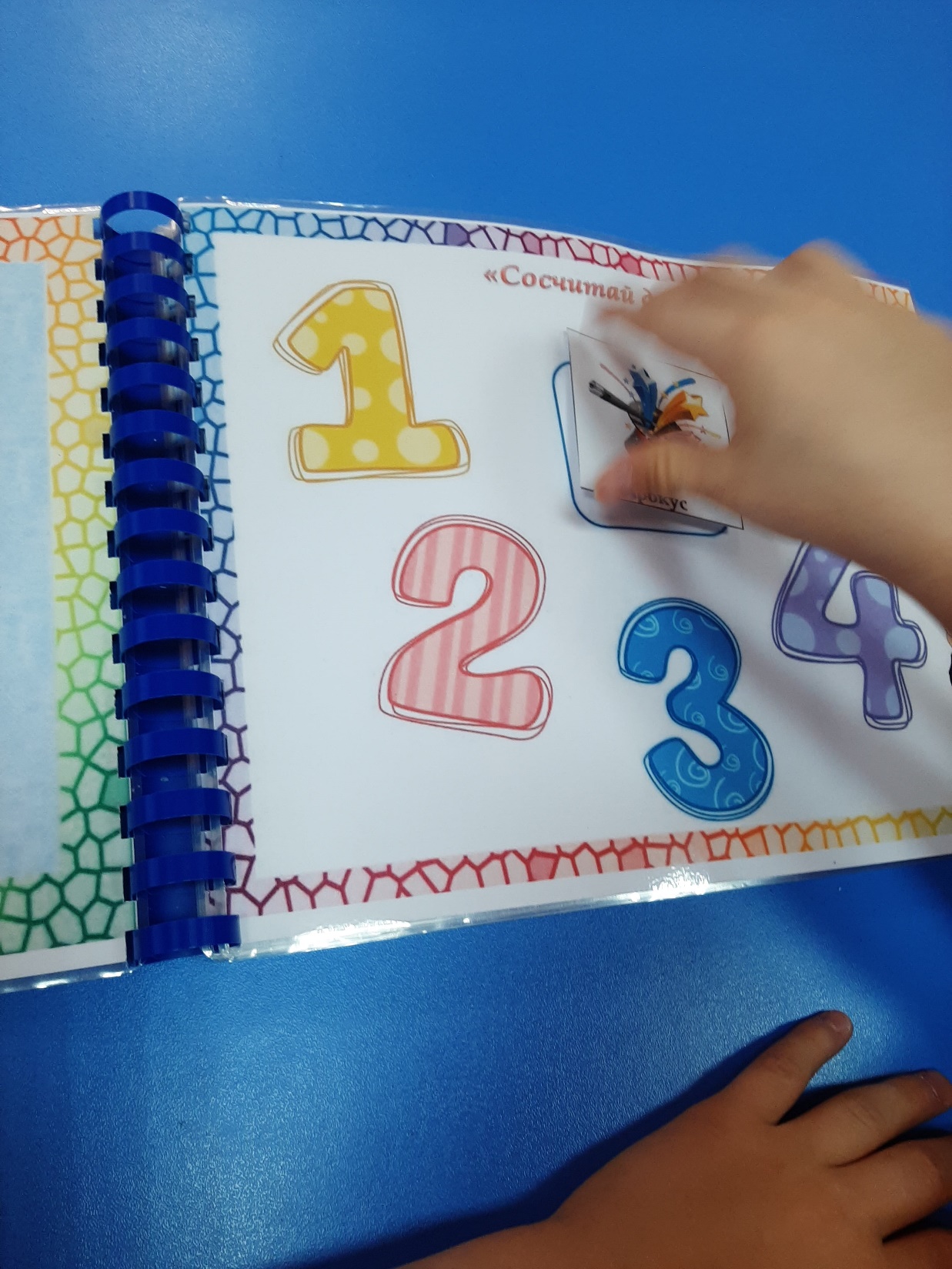 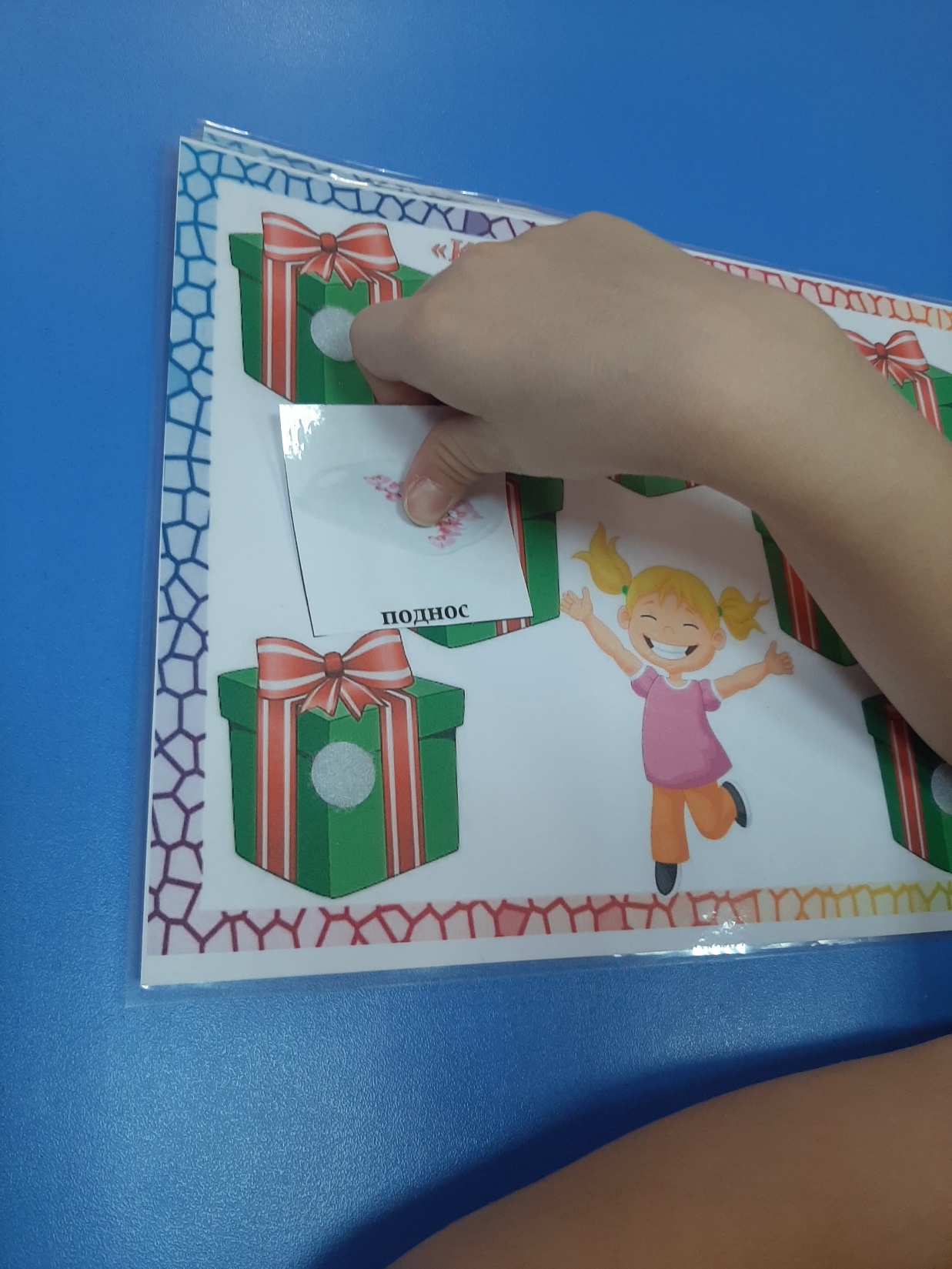 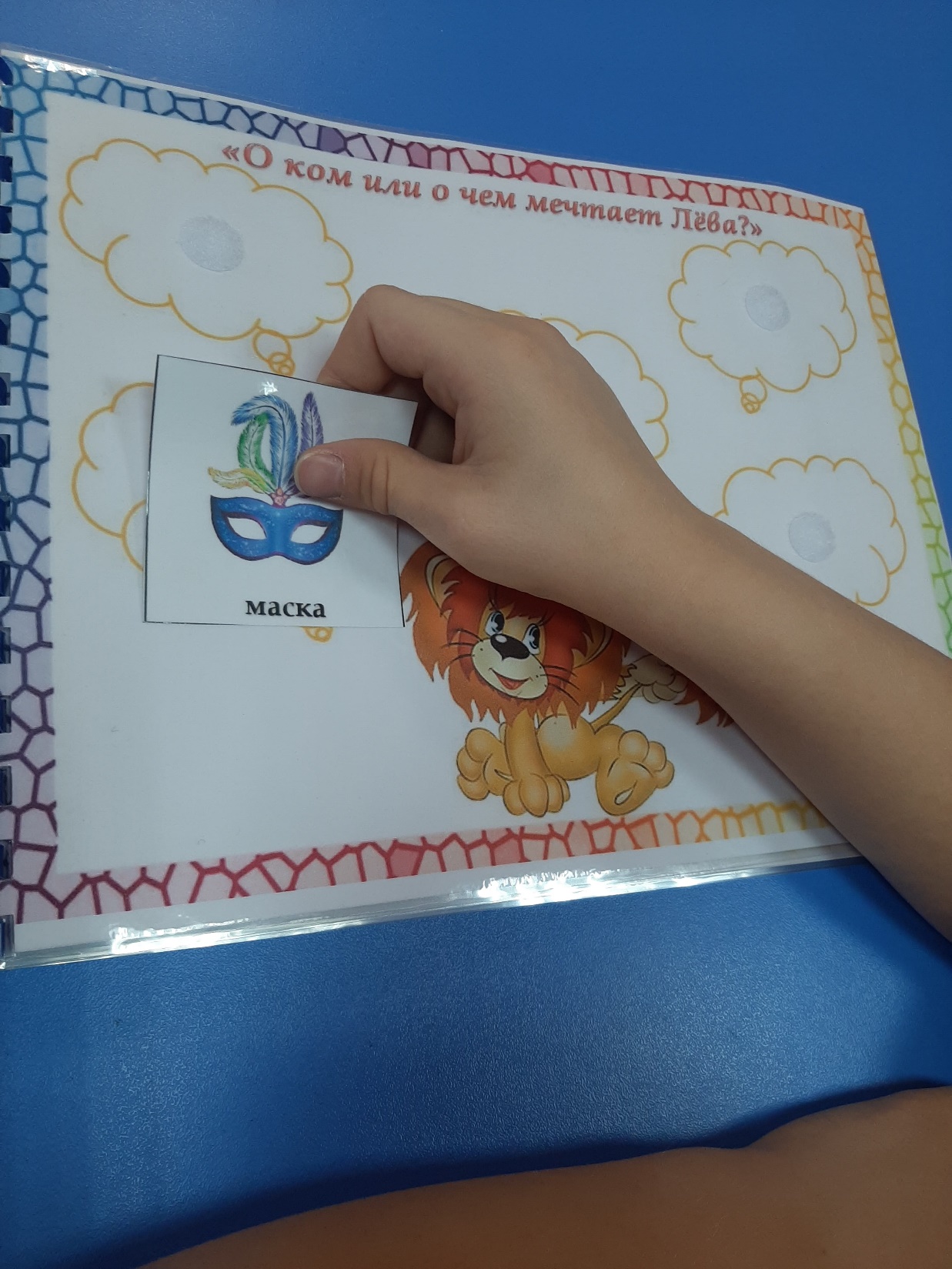 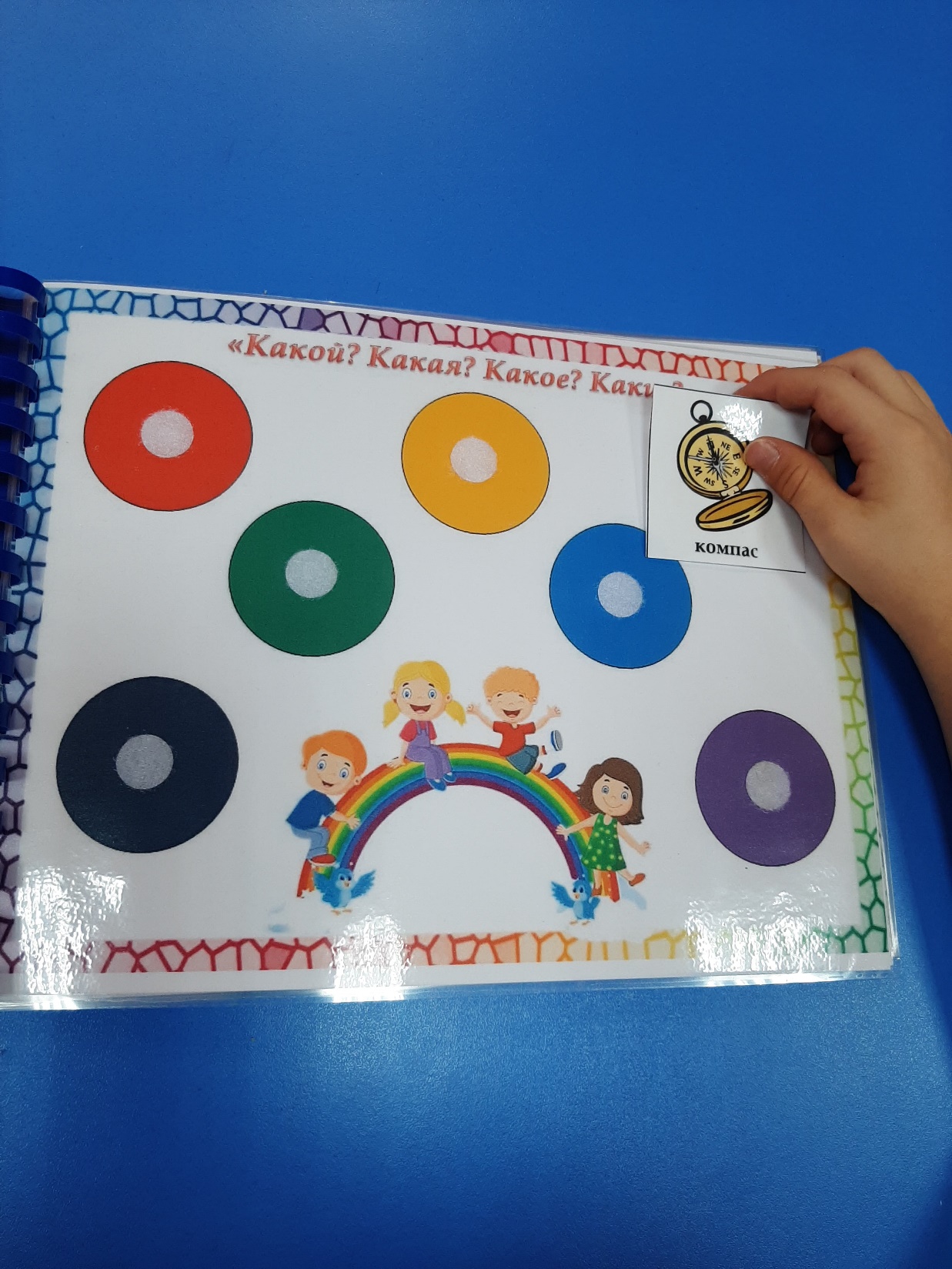 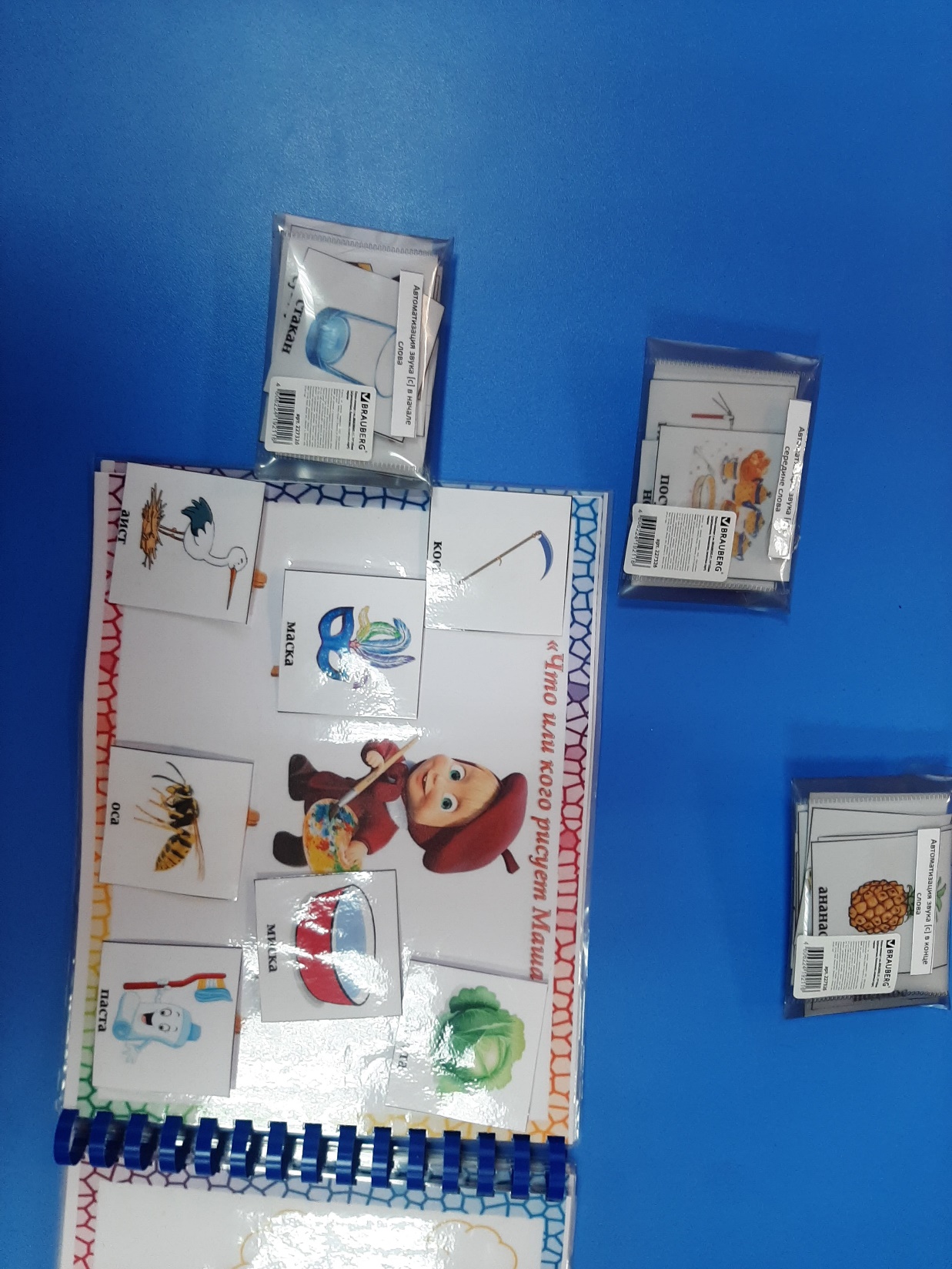 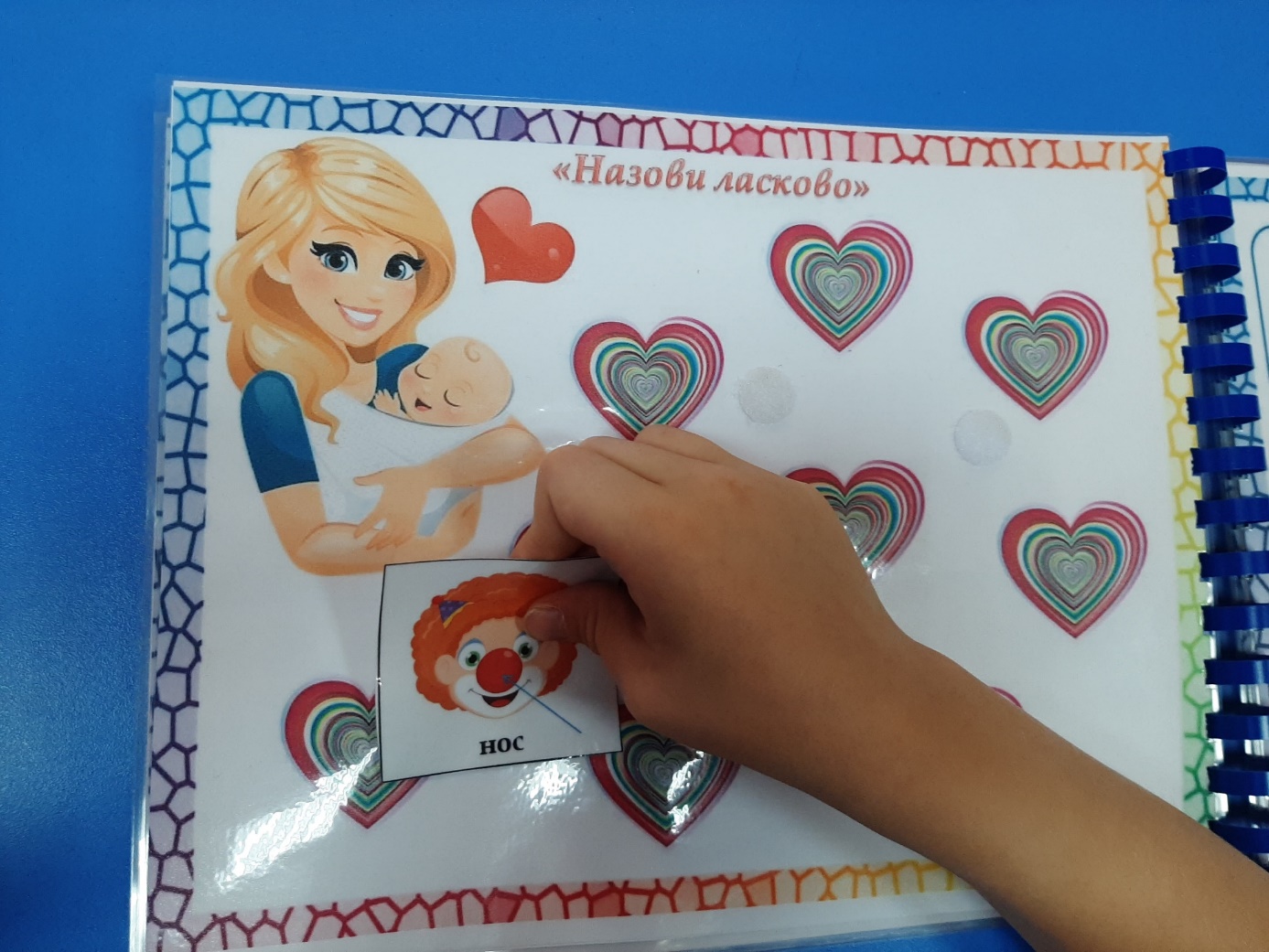 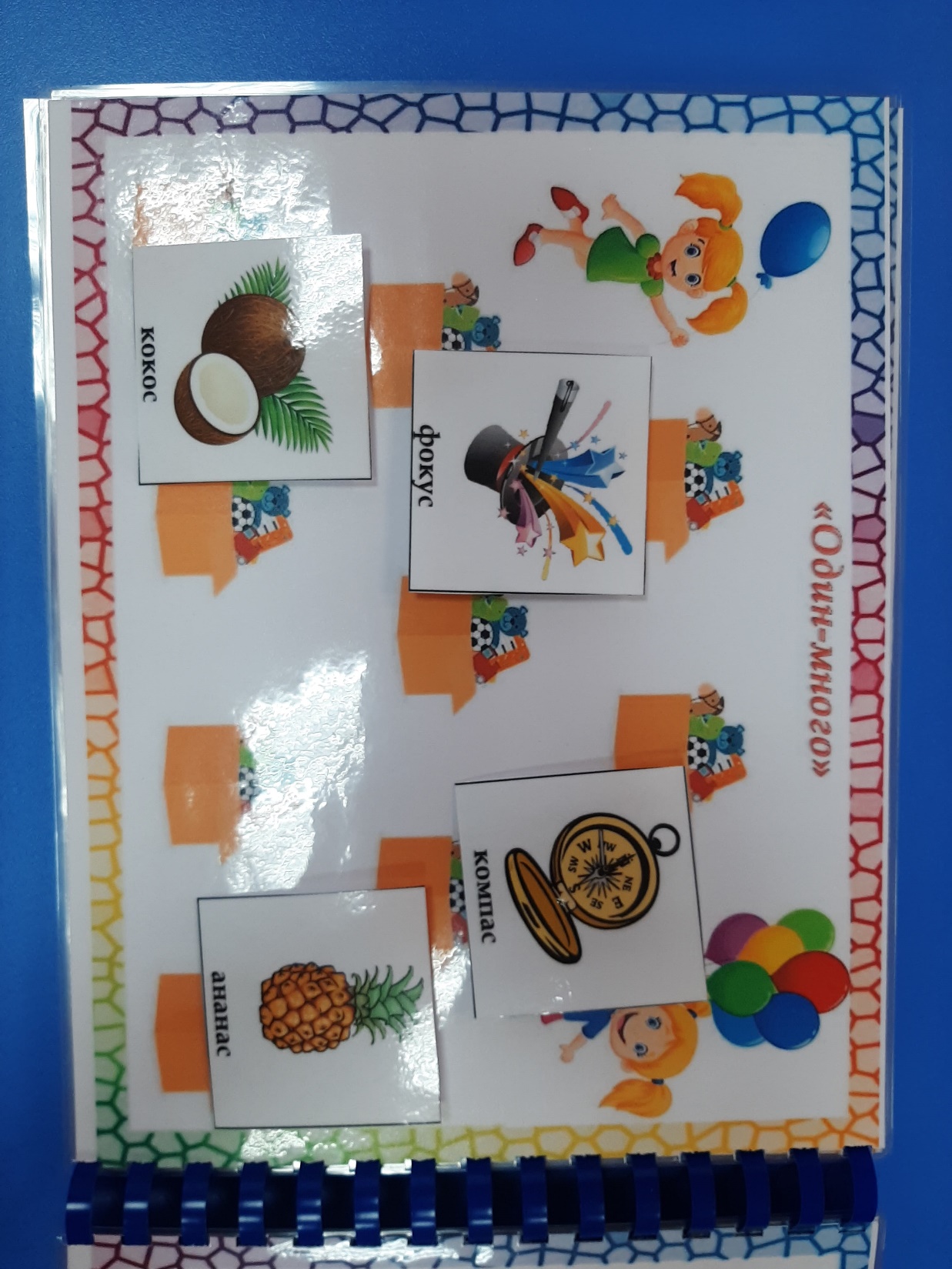 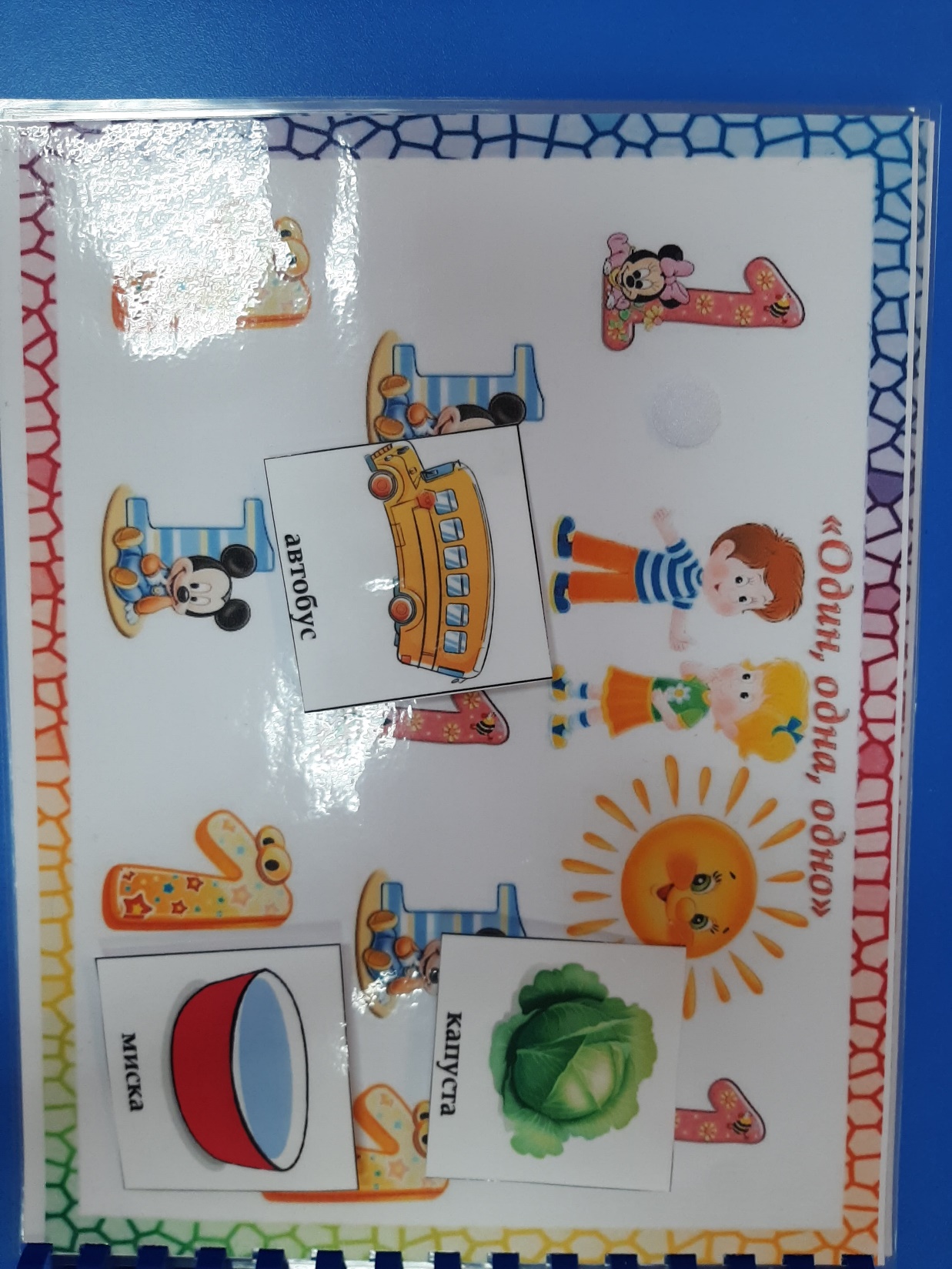 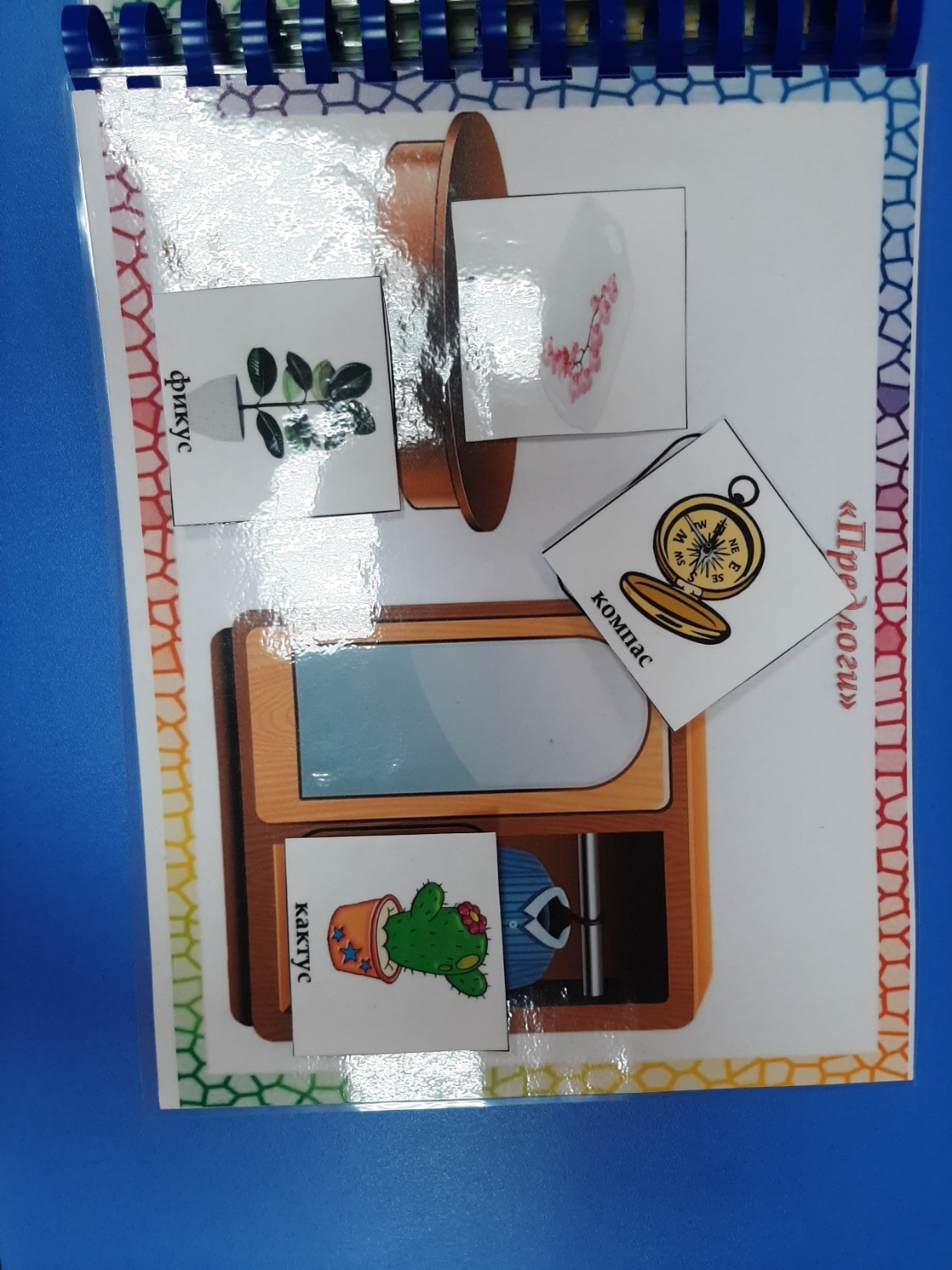 Комплексное пособие «Альбом по развитию речи»
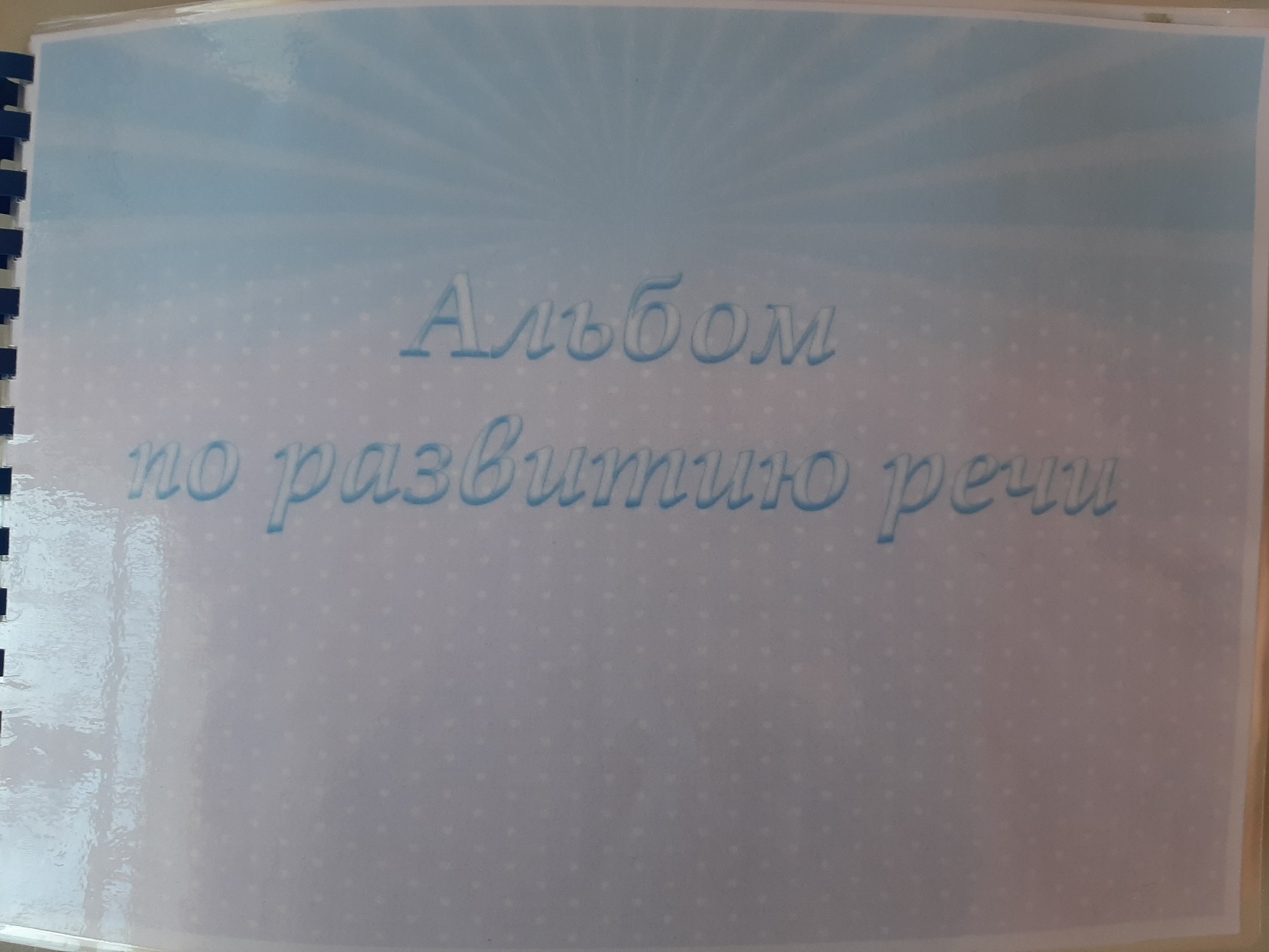 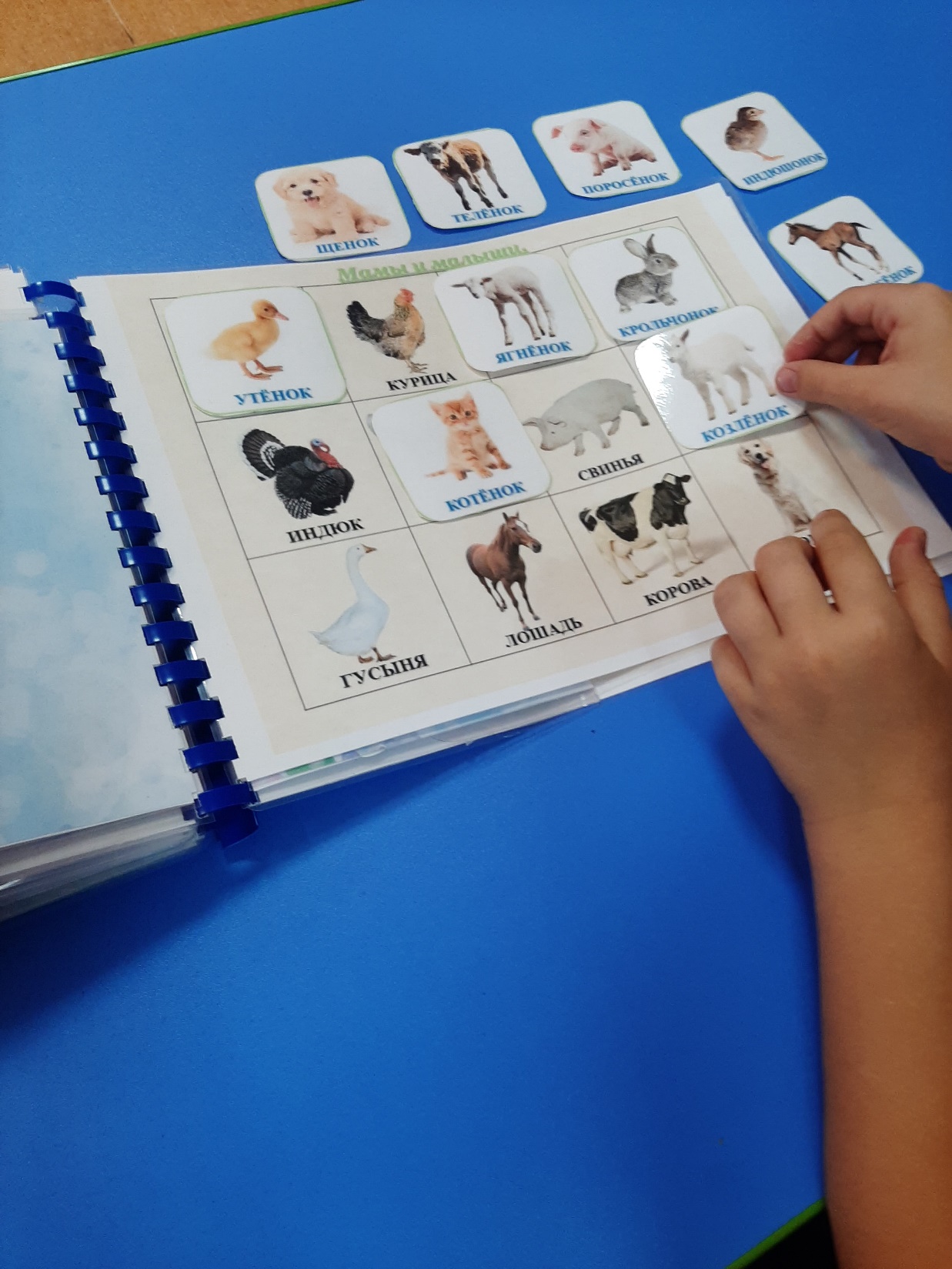 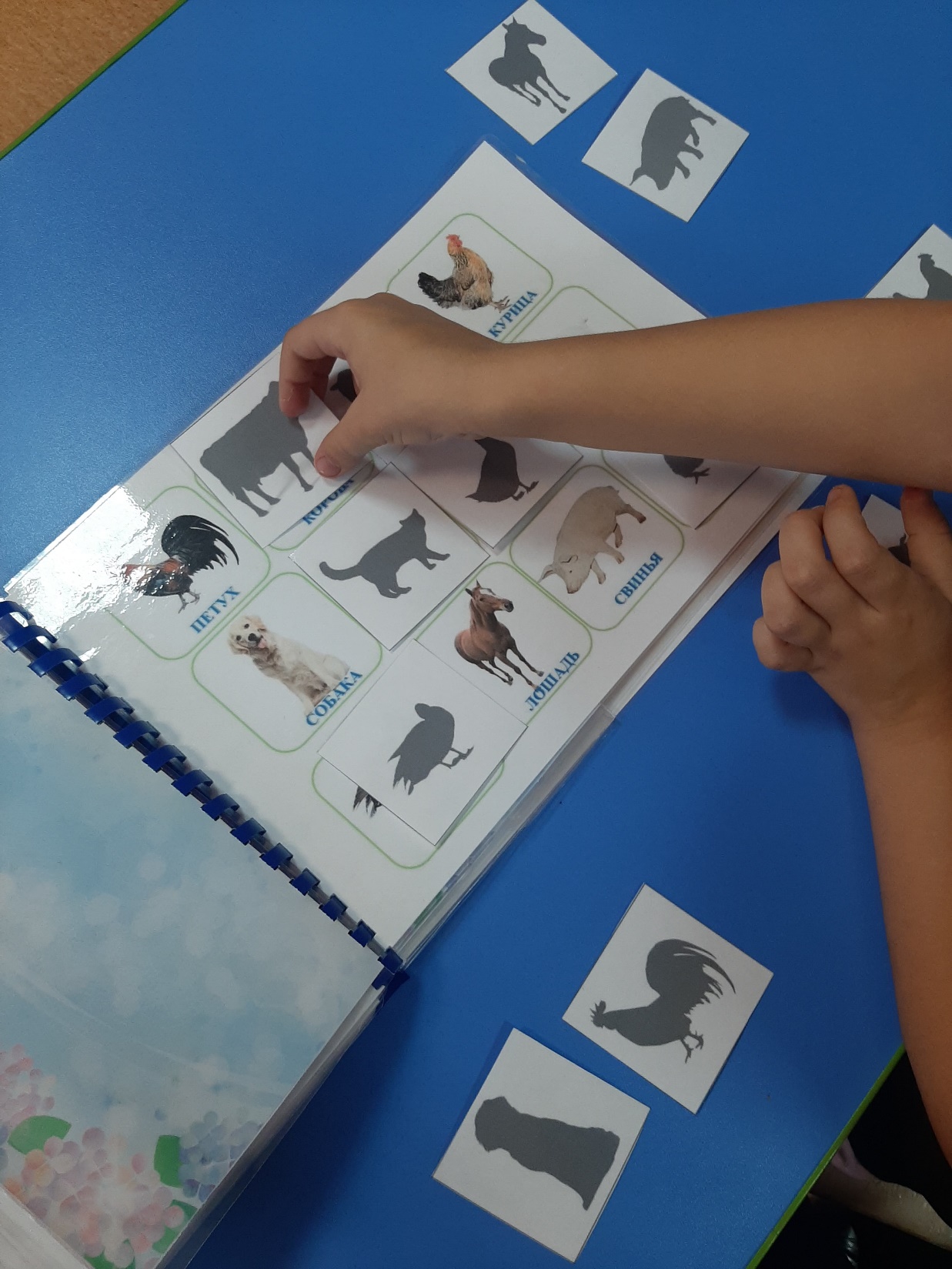 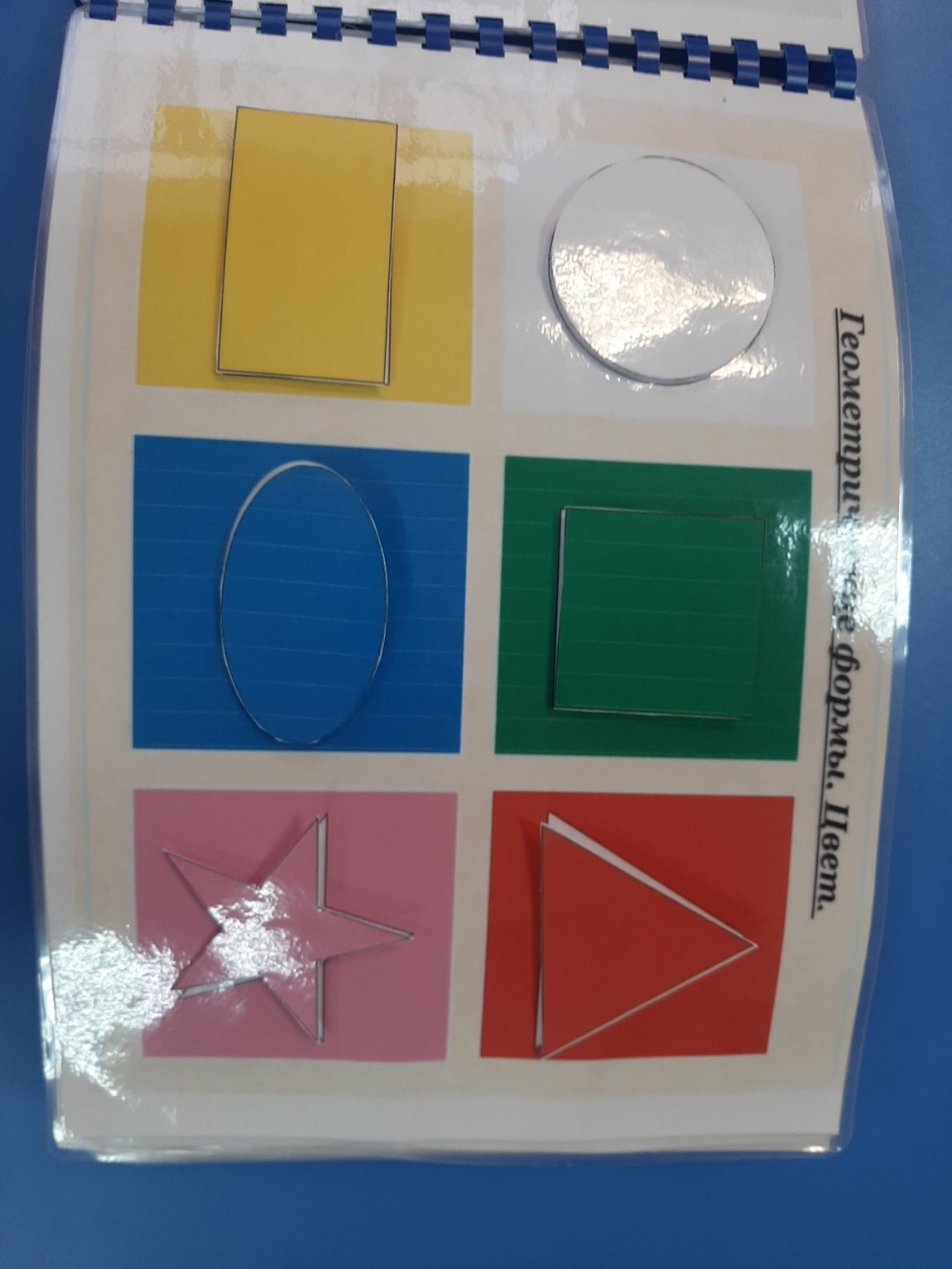 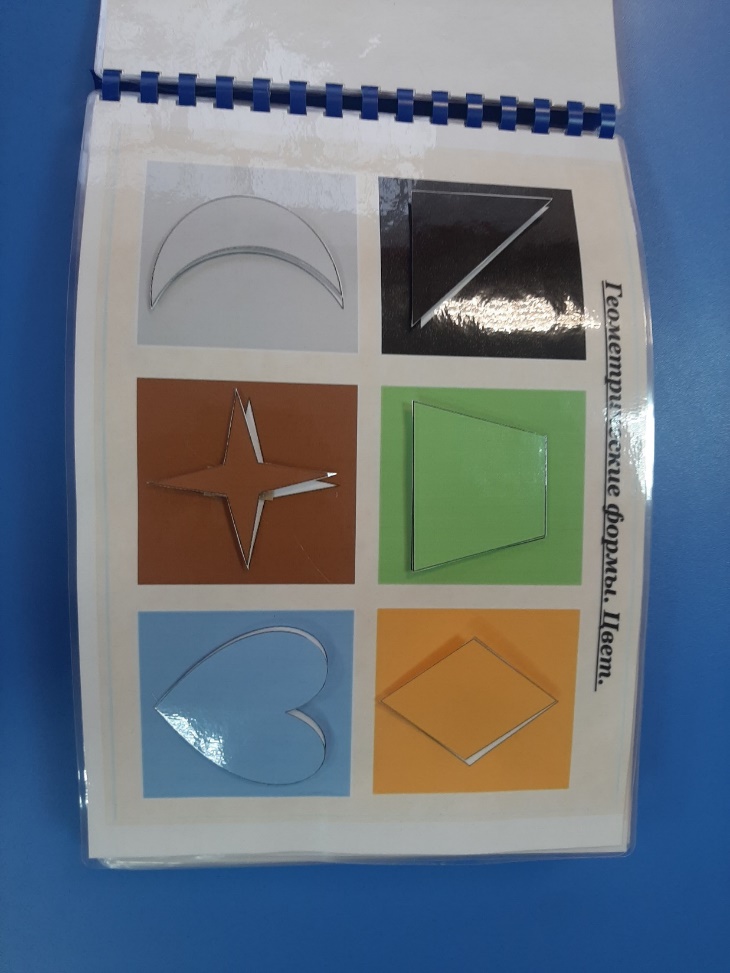 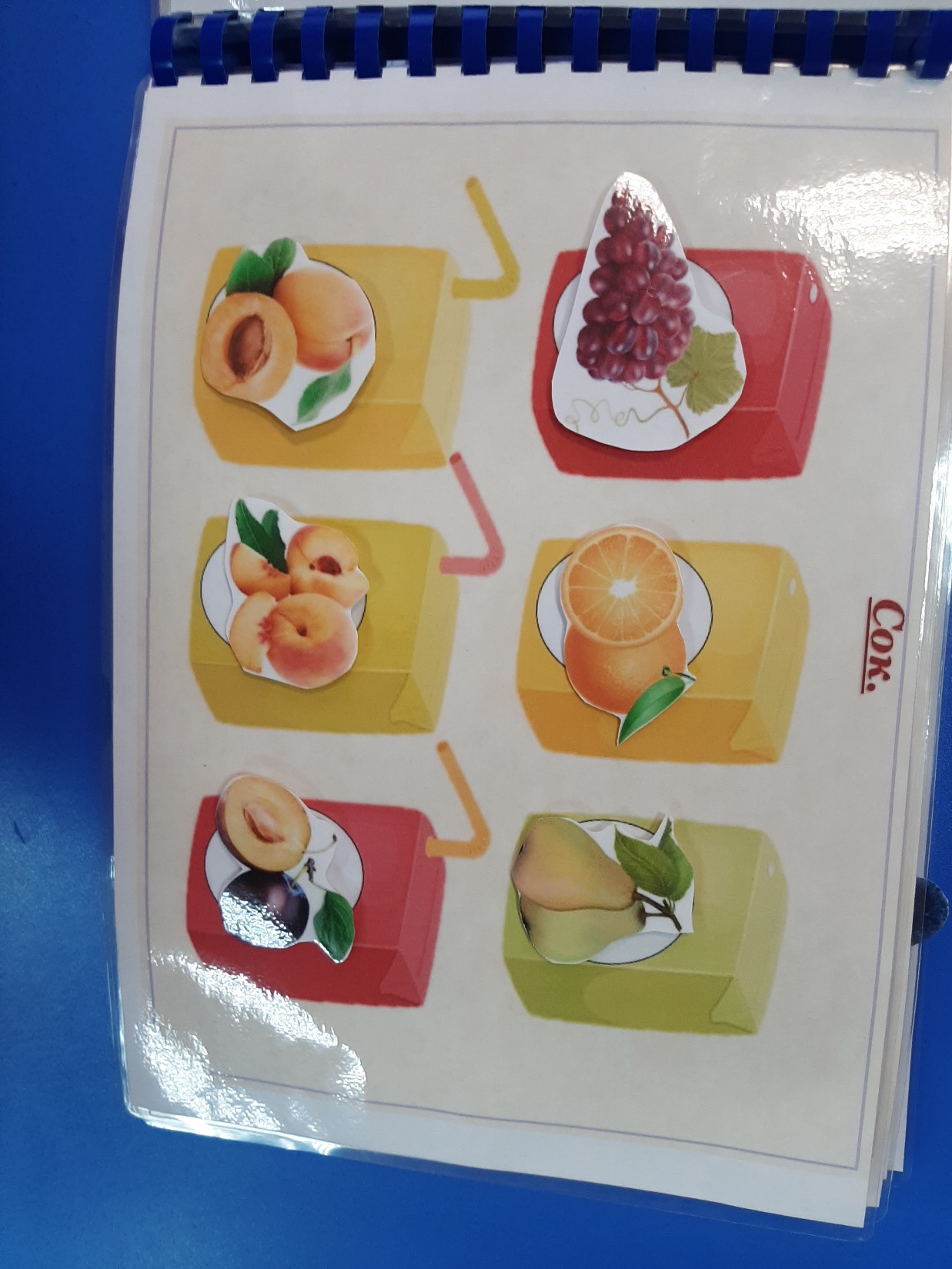 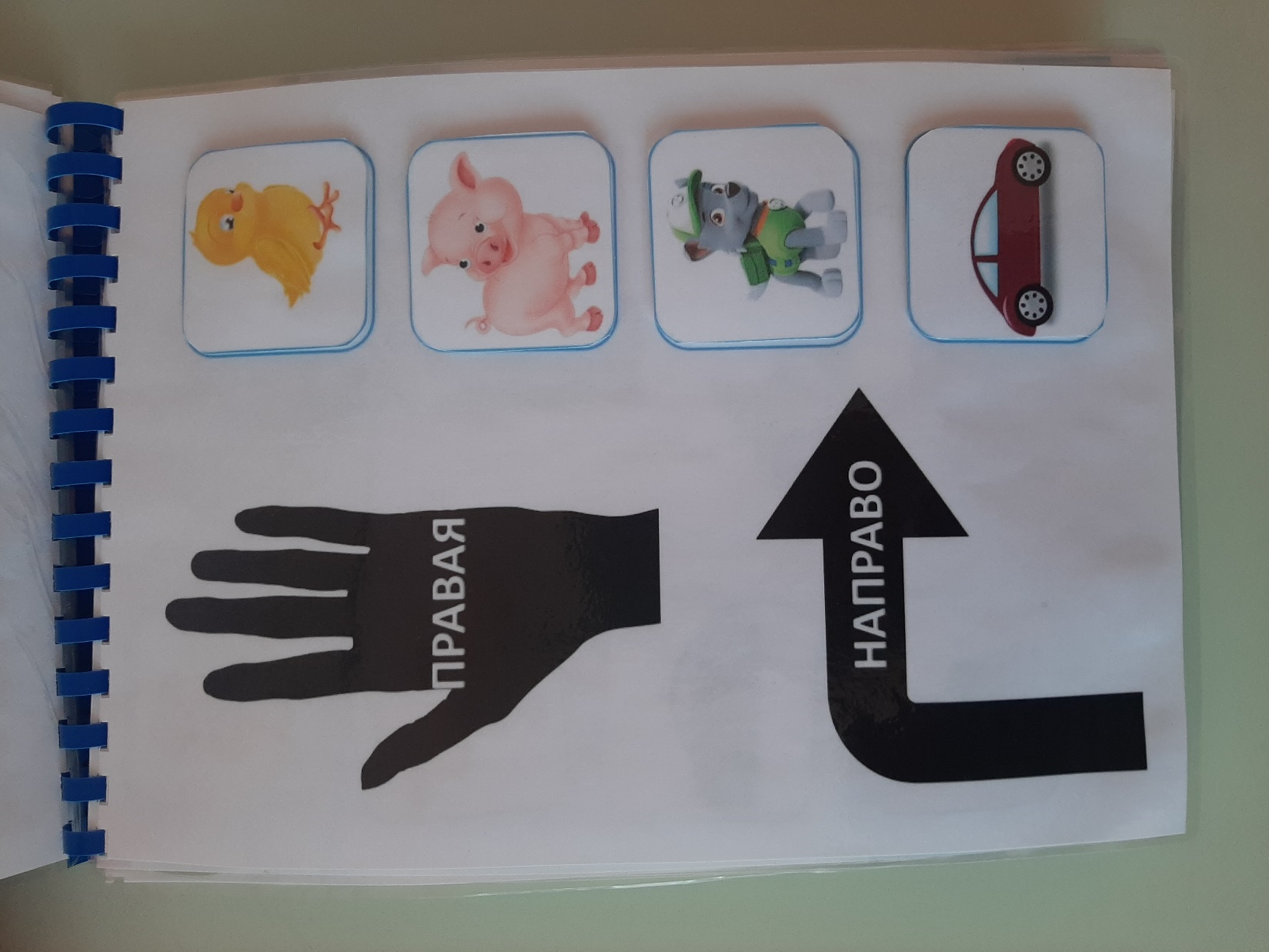 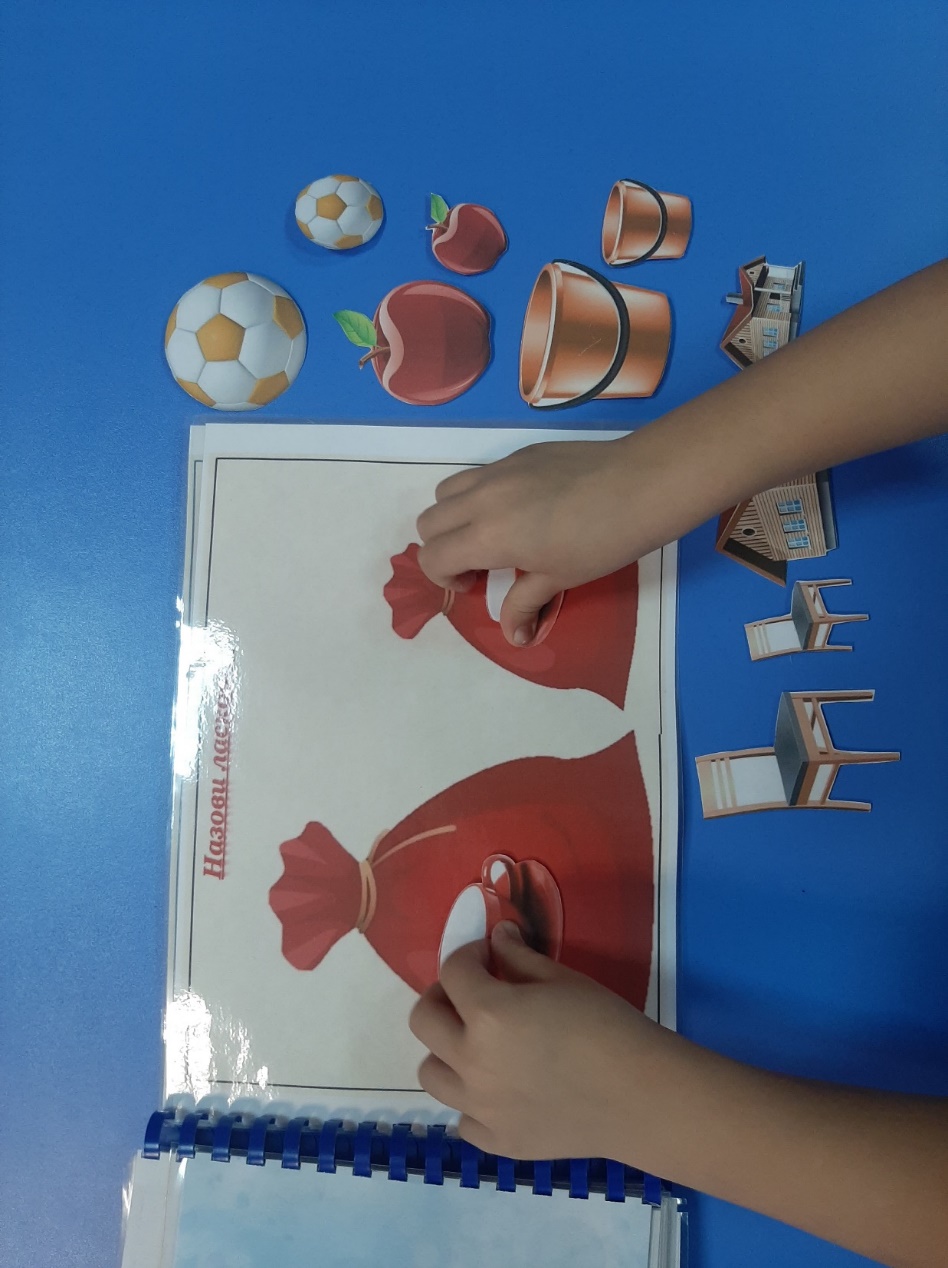 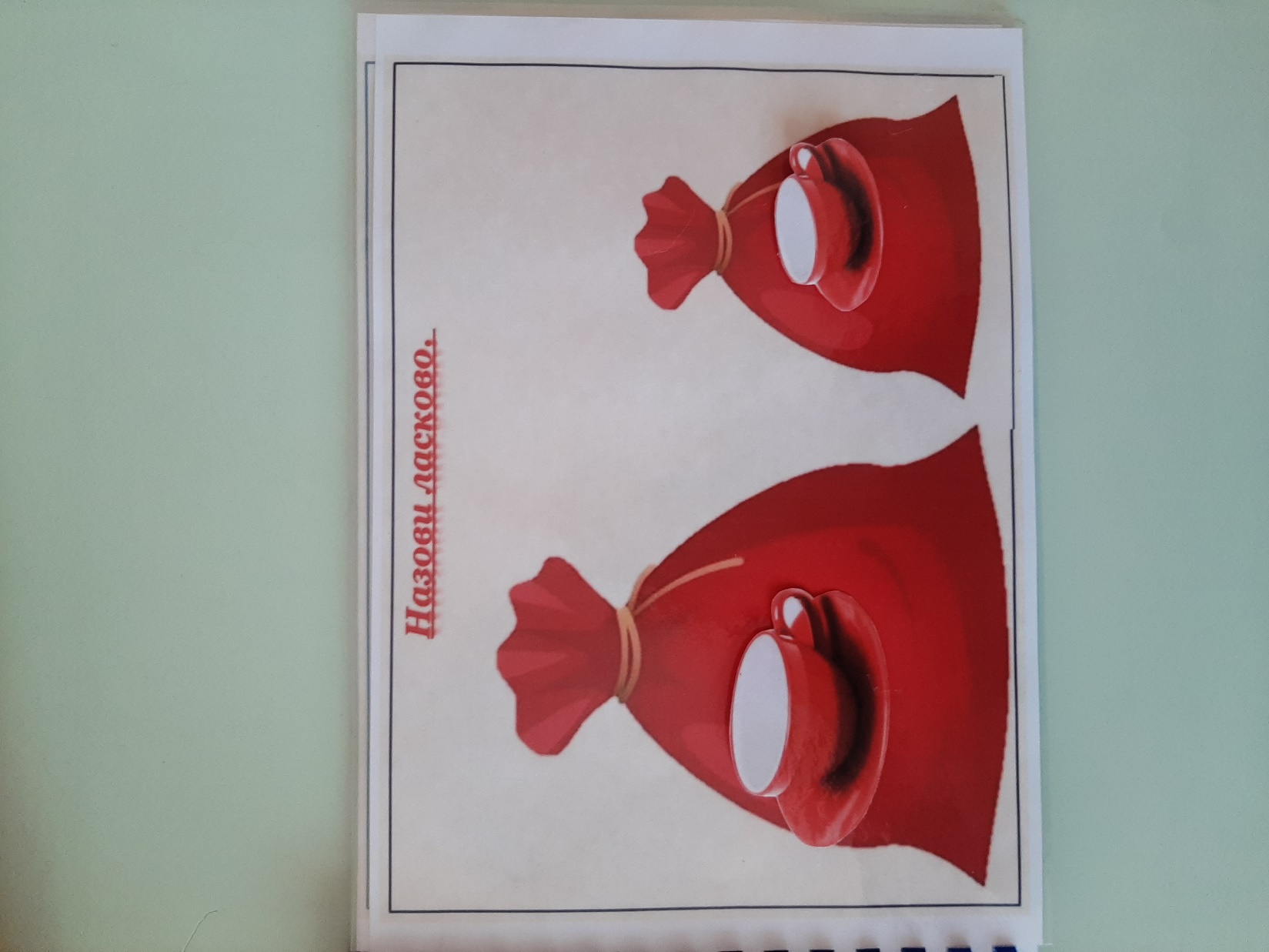 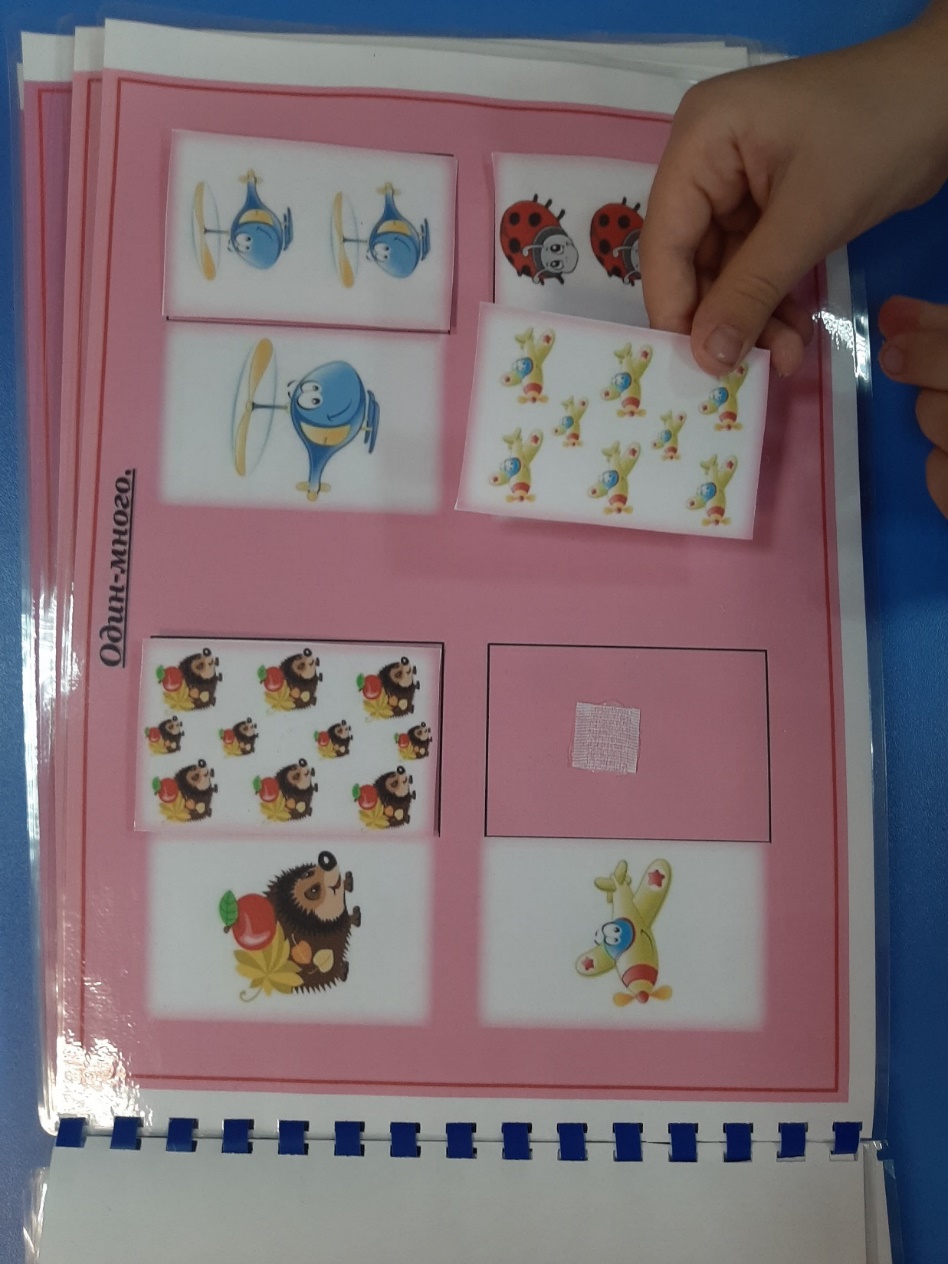 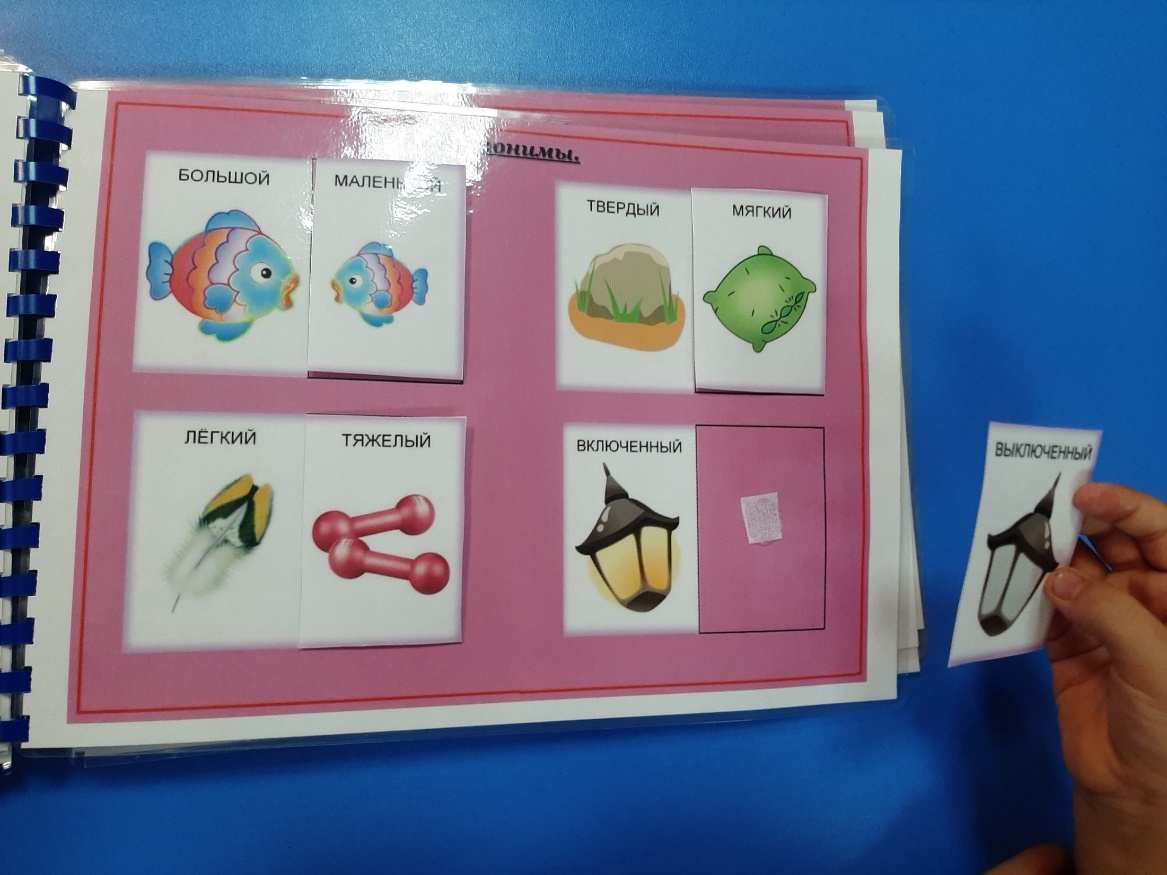 Дидактическая игра «Чем похожи, чем отличаются?»
Цель: учить детей находить черты сходства и отличия, развитие внимания.
Дидактическая игра «Классификация»
Цель: формировать умения классифицировать предметы.
Дидактическая игра «Назови одним словом»
Цель: формировать умения классифицировать предметы.
Цель: формировать умения классифицировать предметы.
Дидактическая игра «Скажи наоборот»
Цель: расширение словаря антонимов.
Дидактическая игра «Чей хвост? Чьи уши?»
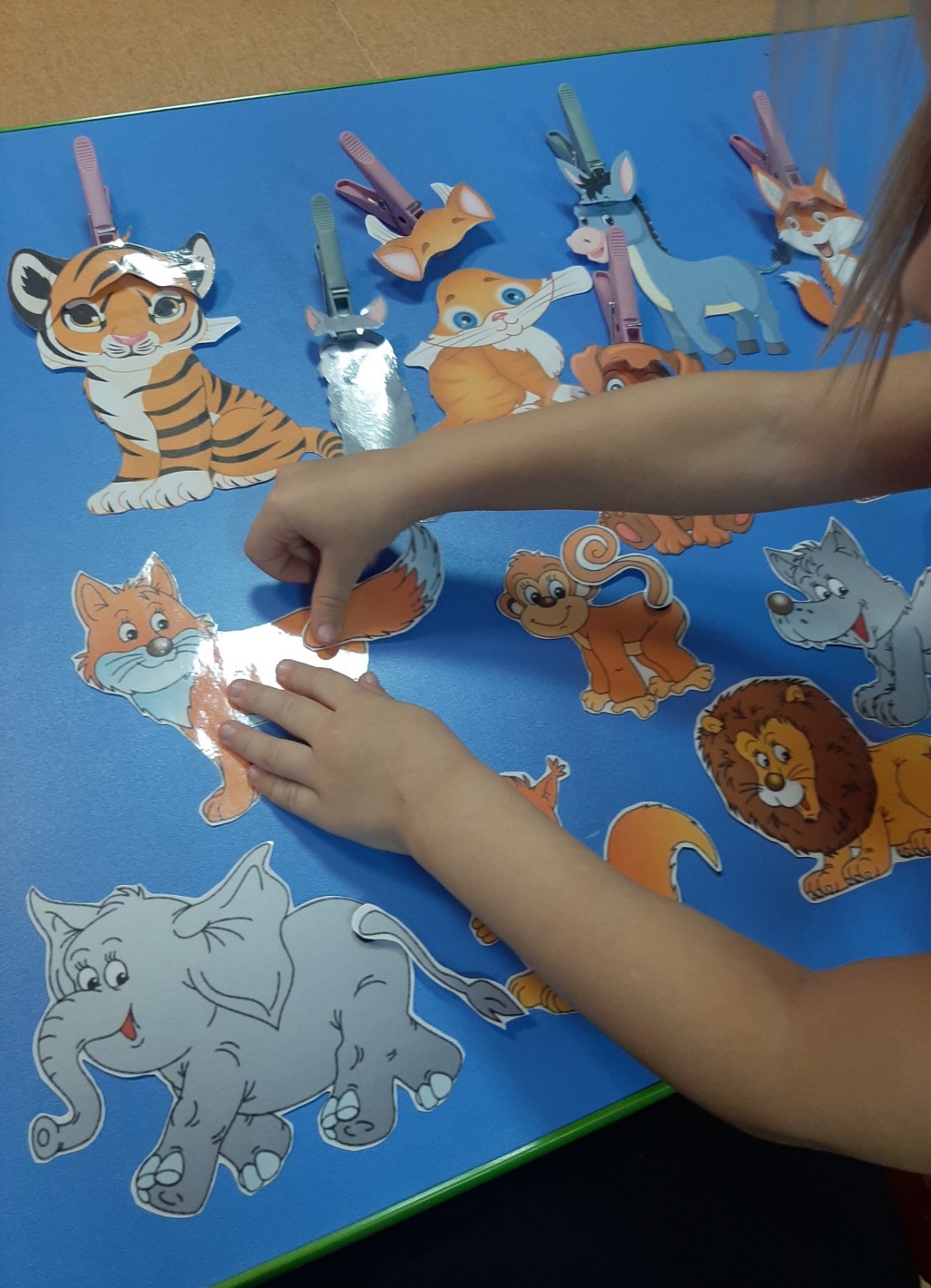 Цель: развитие навыков образования и употребления в самостоятельной речи притяжательных прилагательных.
«Сезонная артикуляционная гимнастика»
«Артикуляционная гимнастика с Микки и Мини Маусом»
«Футбол»
«Артикуляционные гимнастики с Дедушкой Морозом»
«Артикуляционные гимнастики со Снегурочкой»
«Письмо от Дедушки мороза»
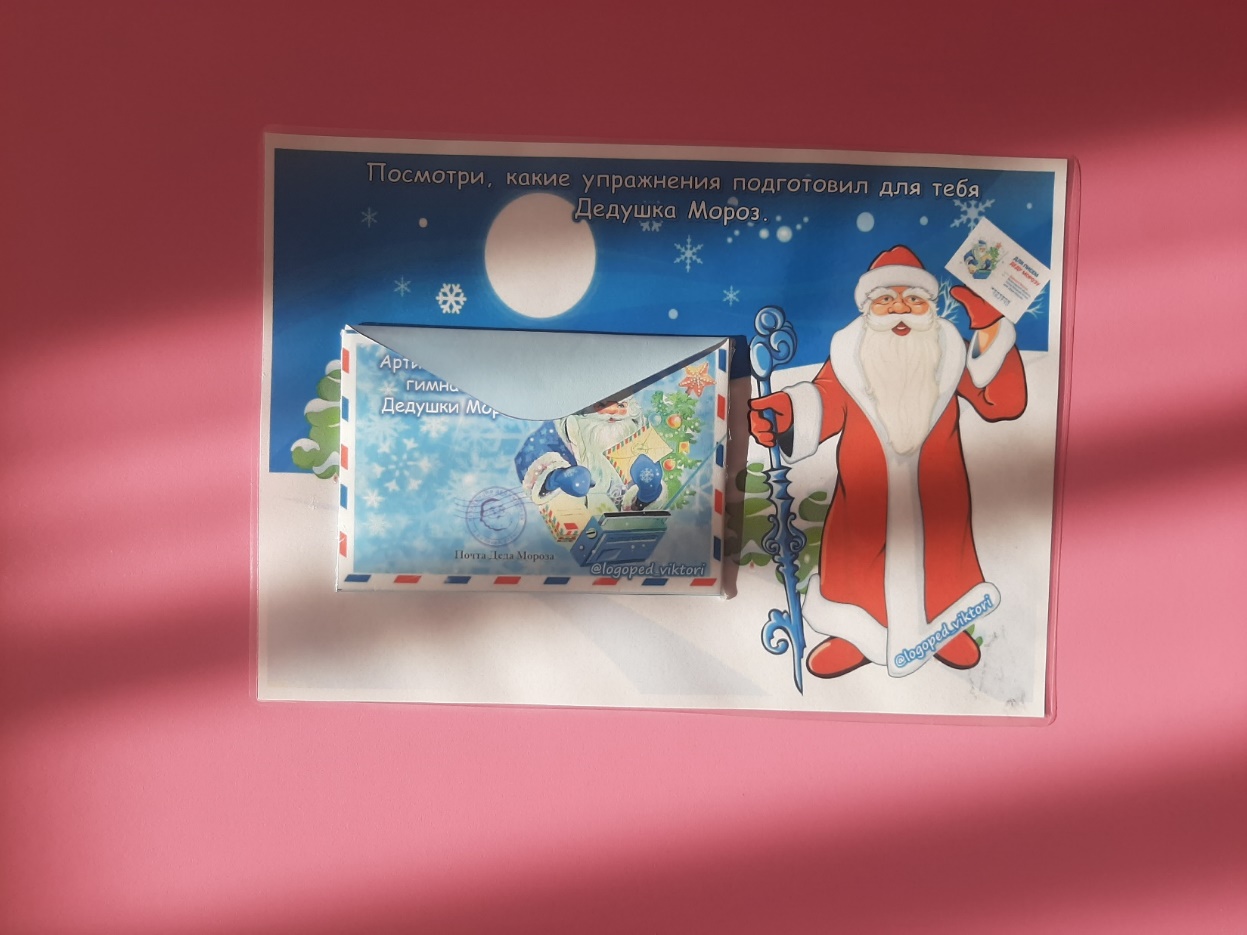 «Волшебные шары»
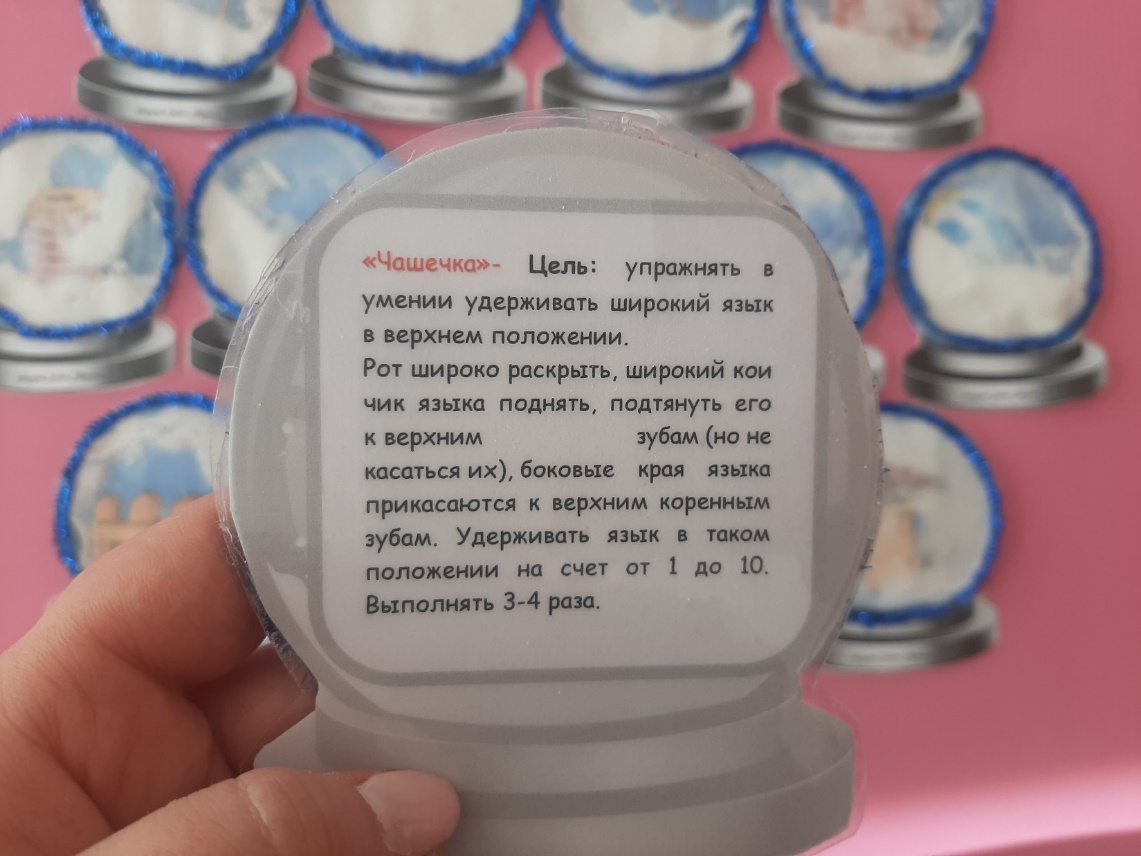 «Артикуляционные кубики»
Игры для проведения дыхательной гимнастики
«Ворота»
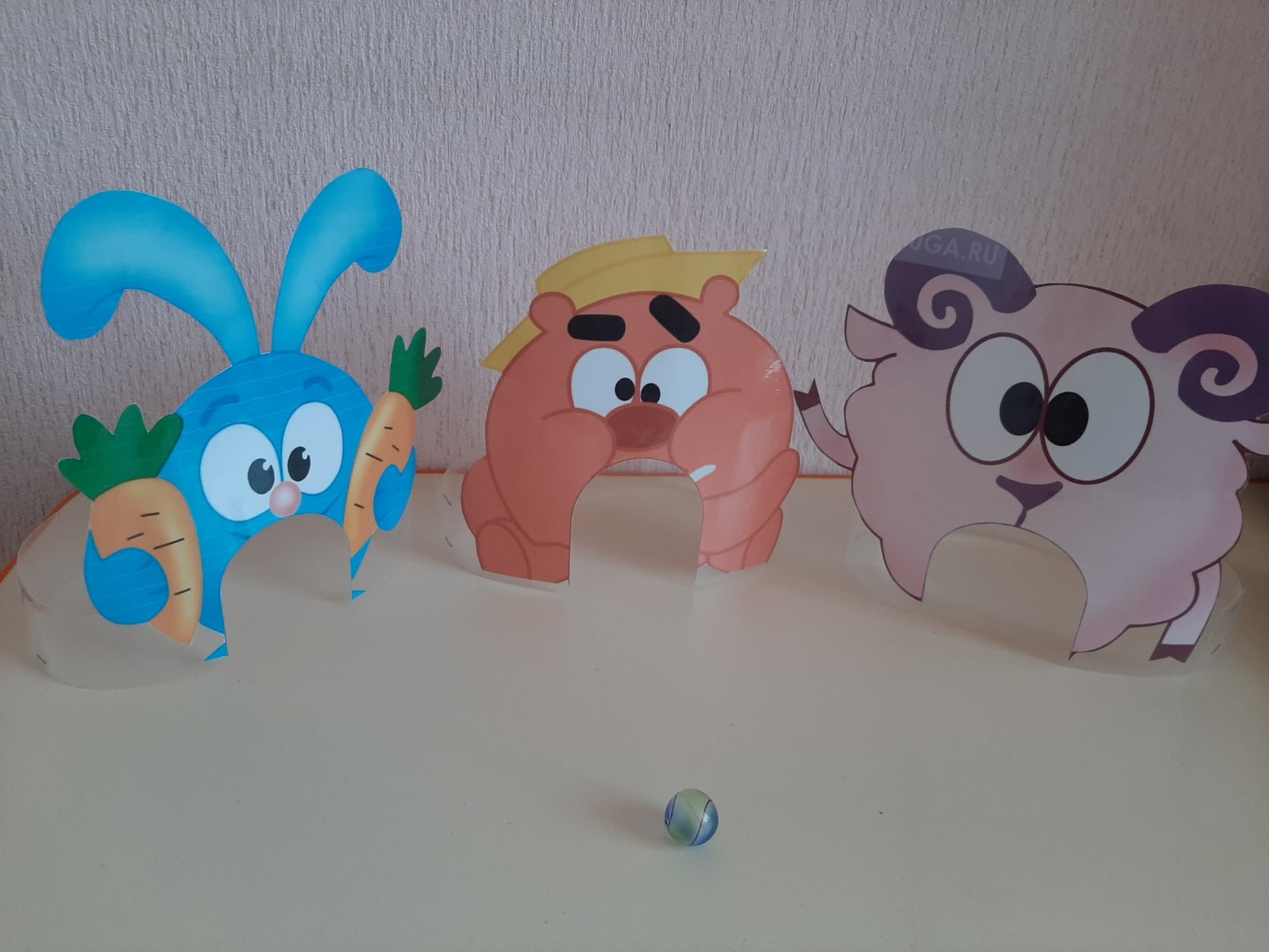 «Горячий чай»
«Поддувалочки»
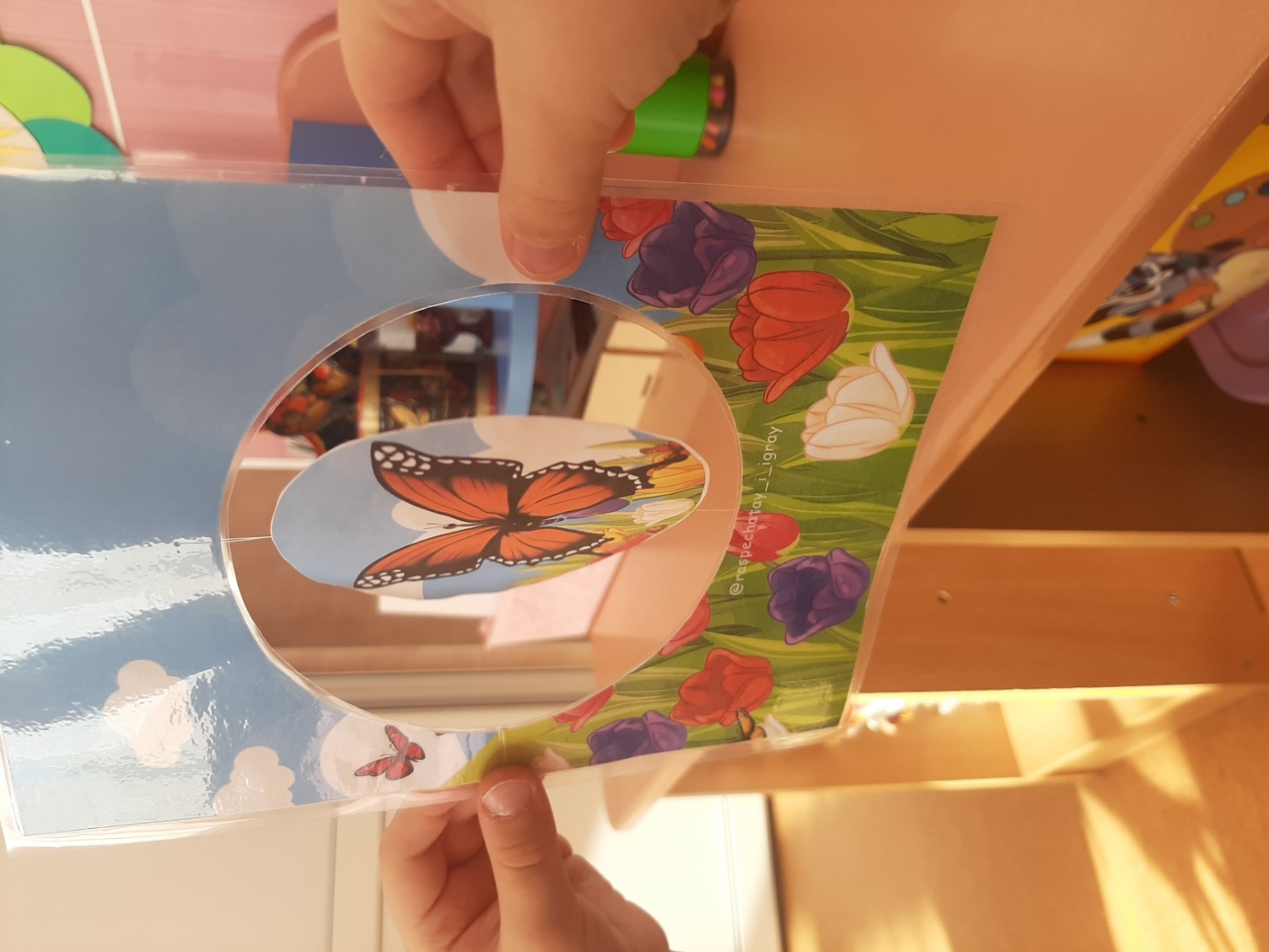 Альбом для дыхательной гимнастики на различные темы недели.
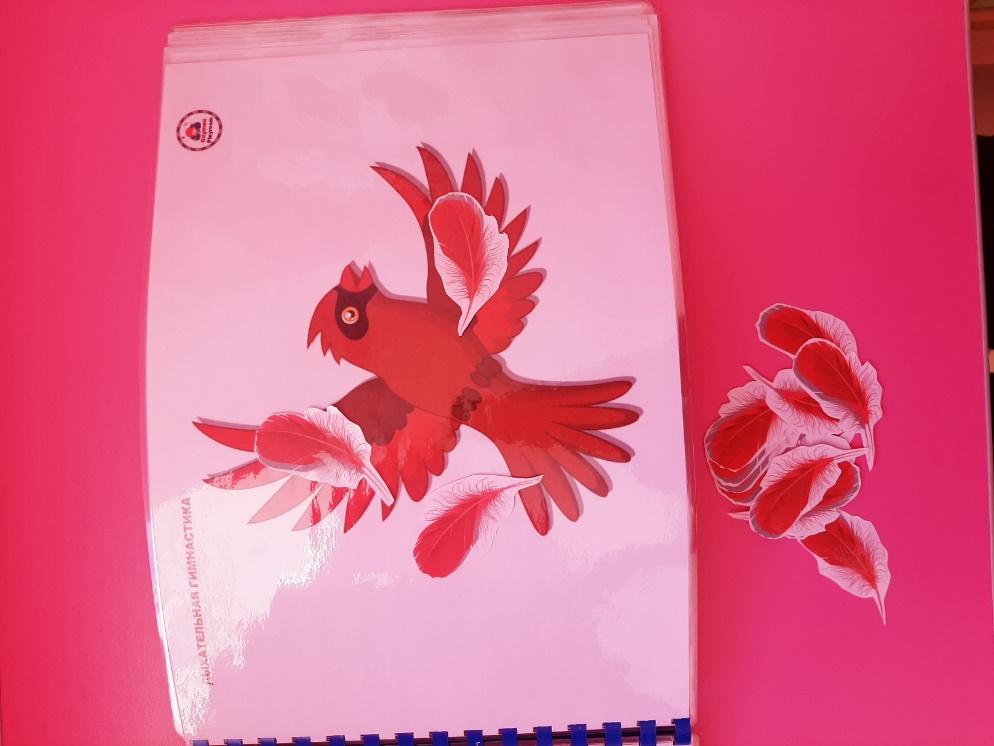 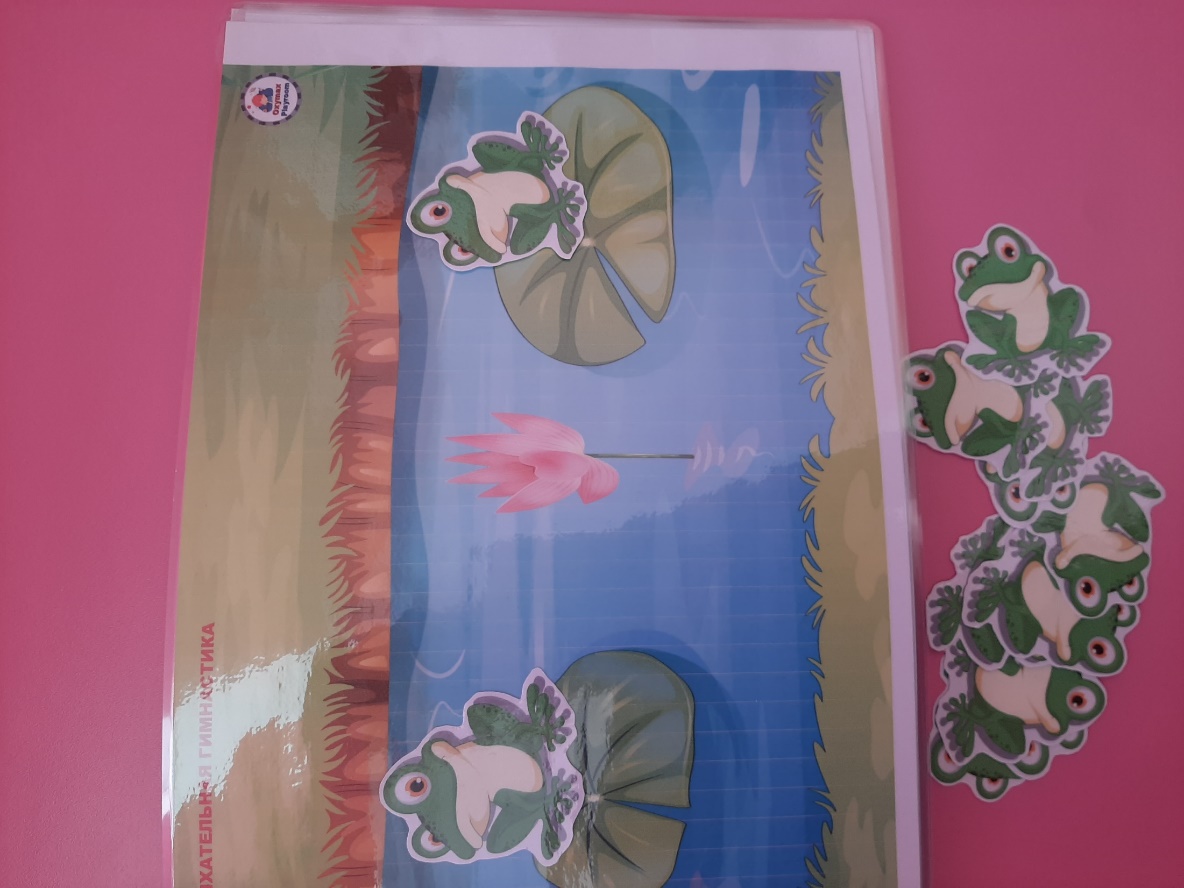 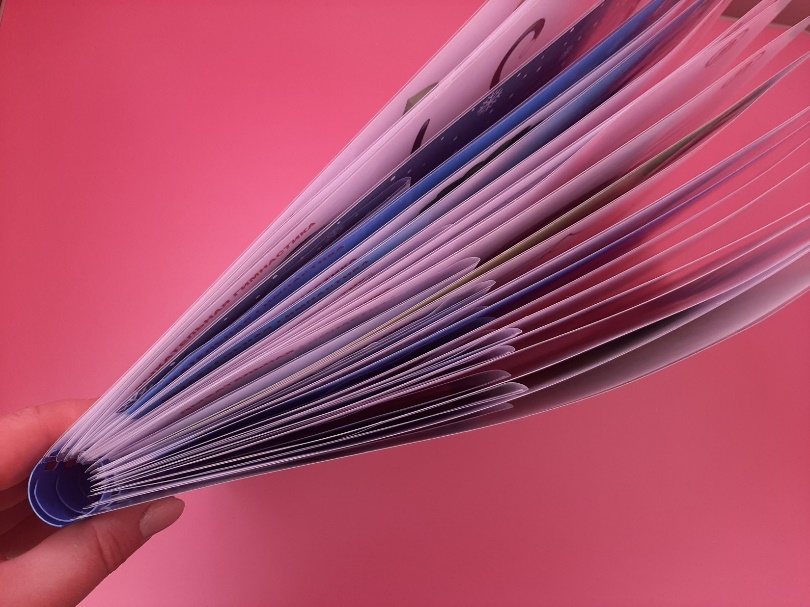 Альбомы по автоматизации звуков
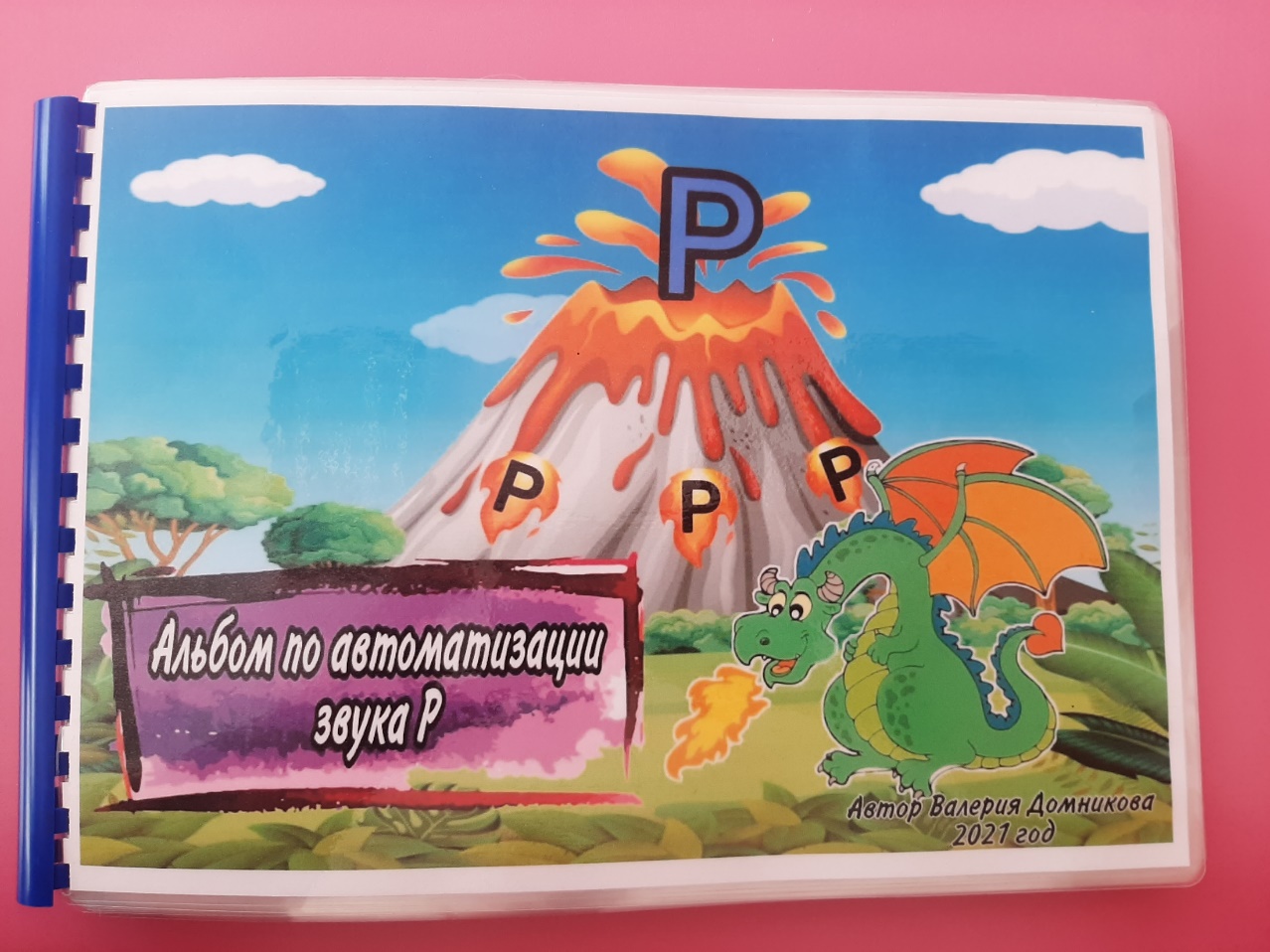 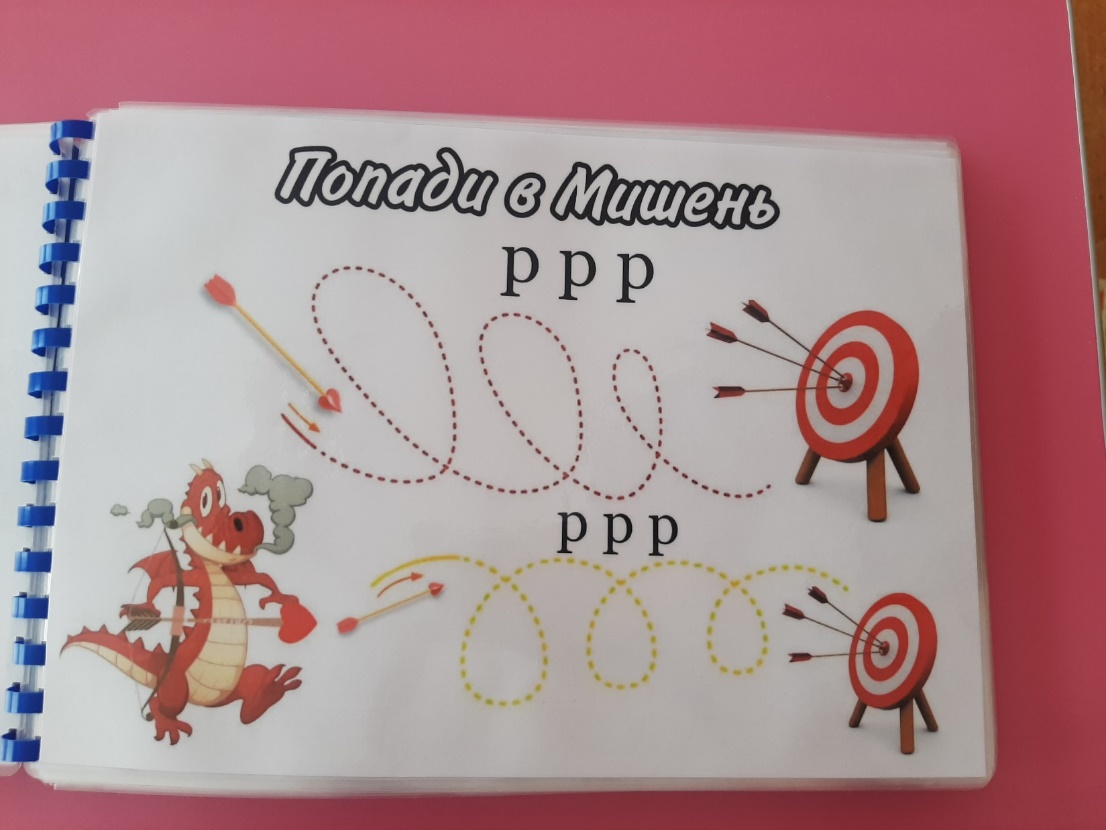 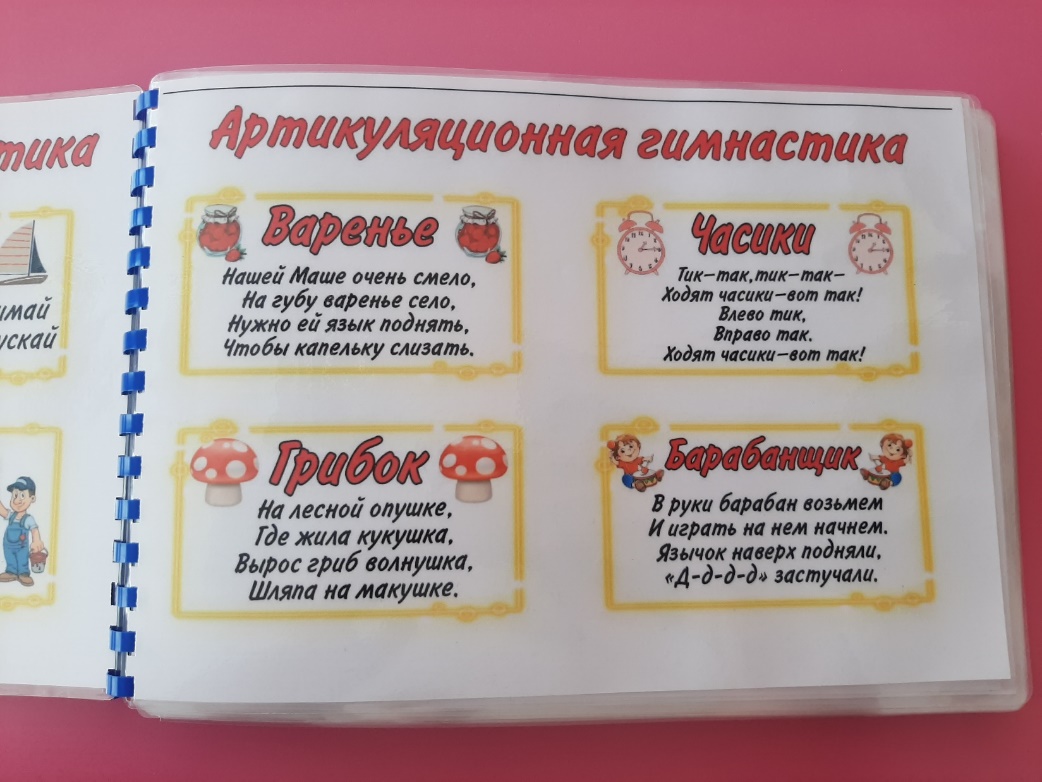 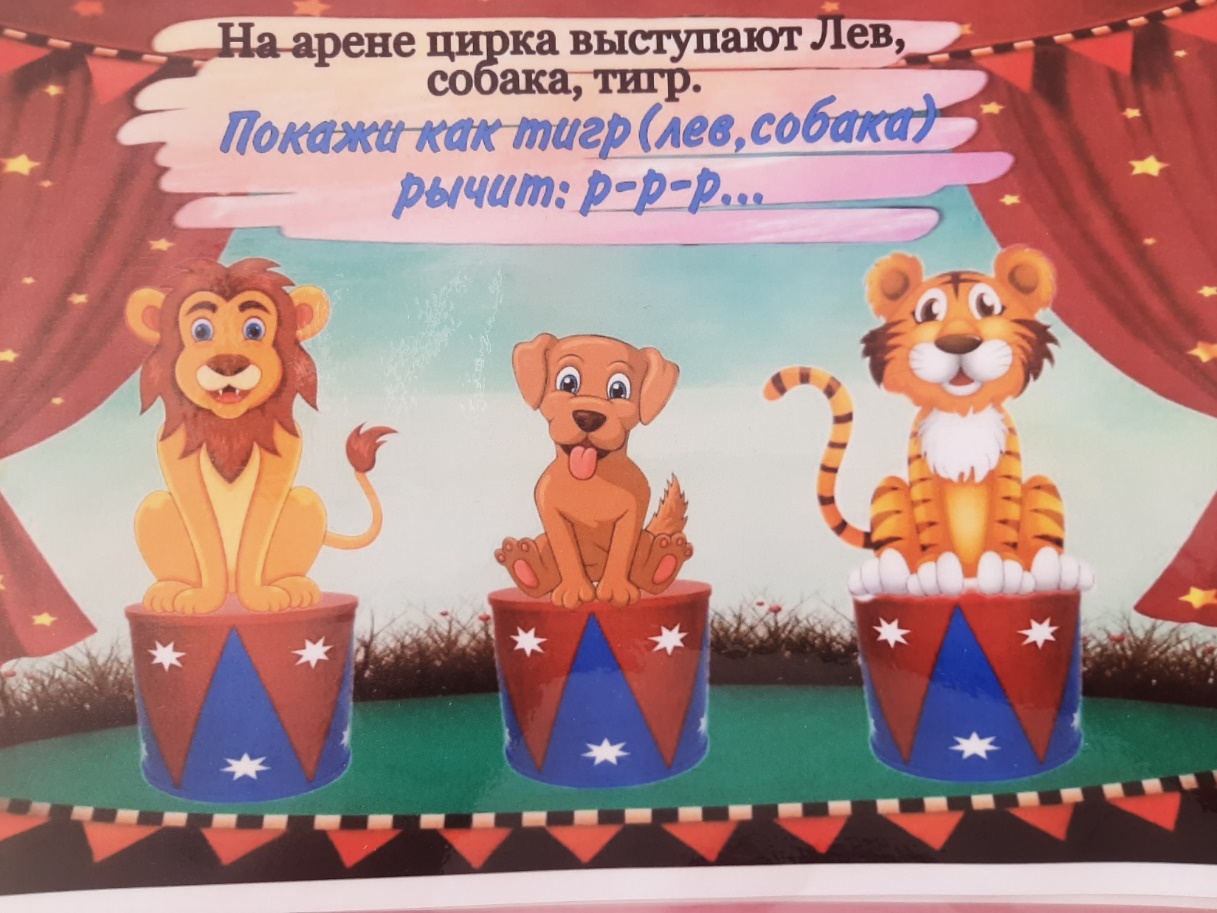 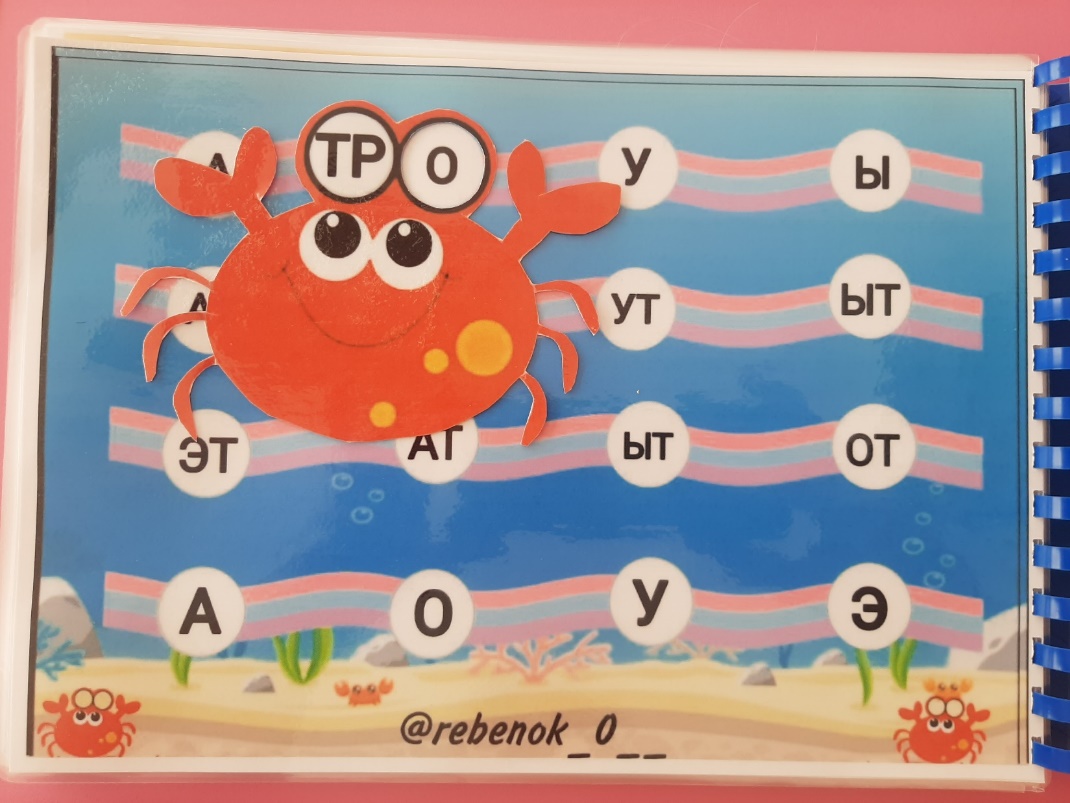 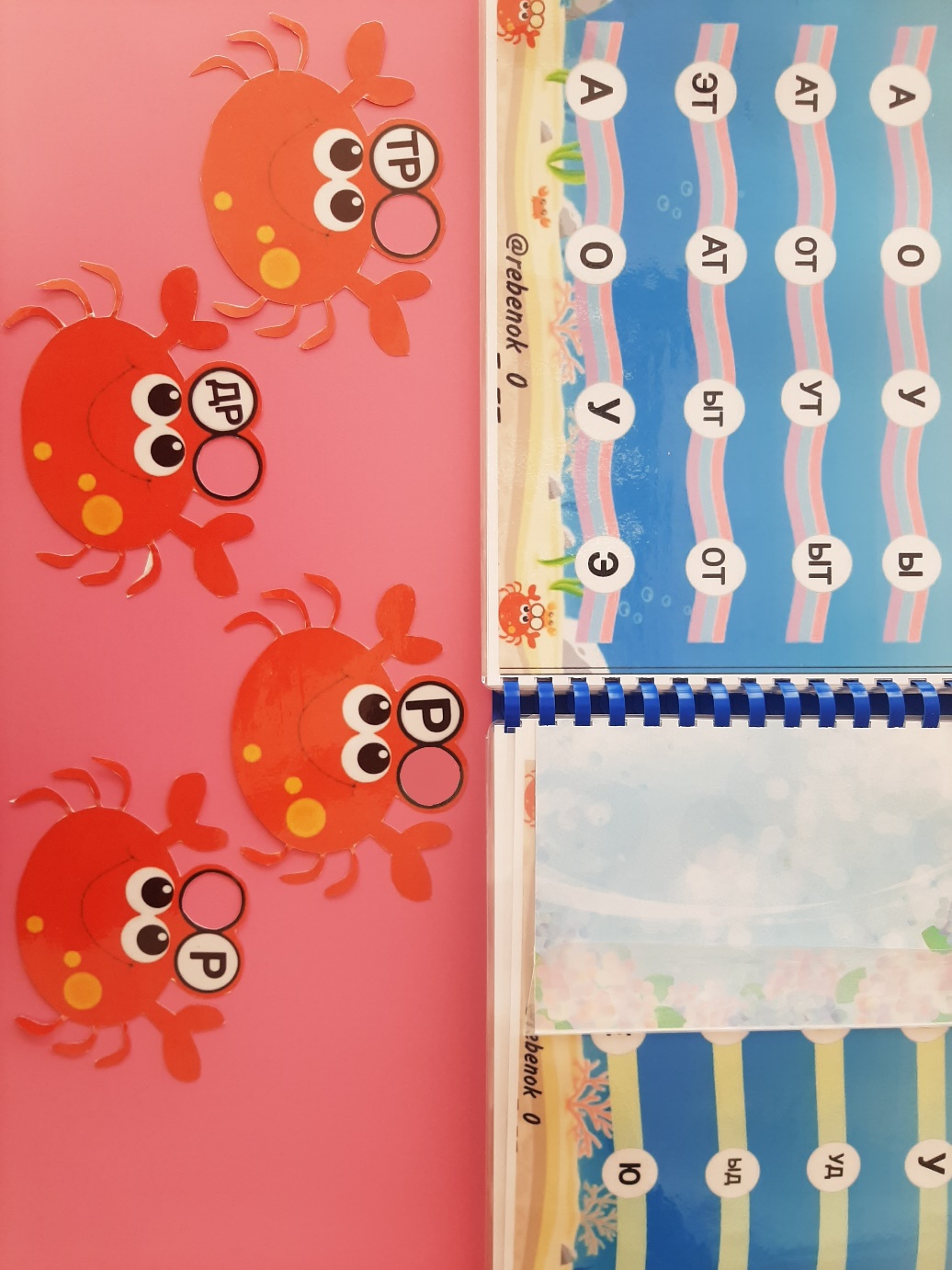 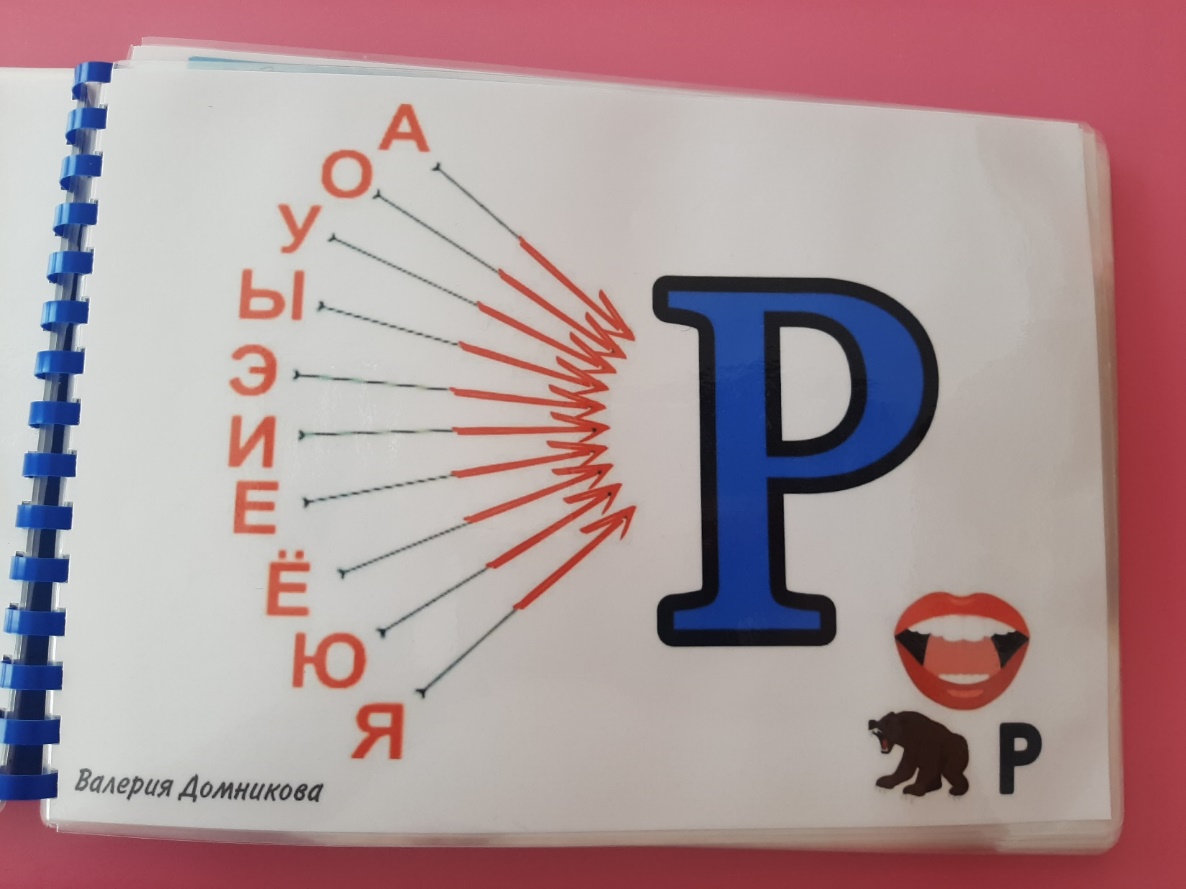 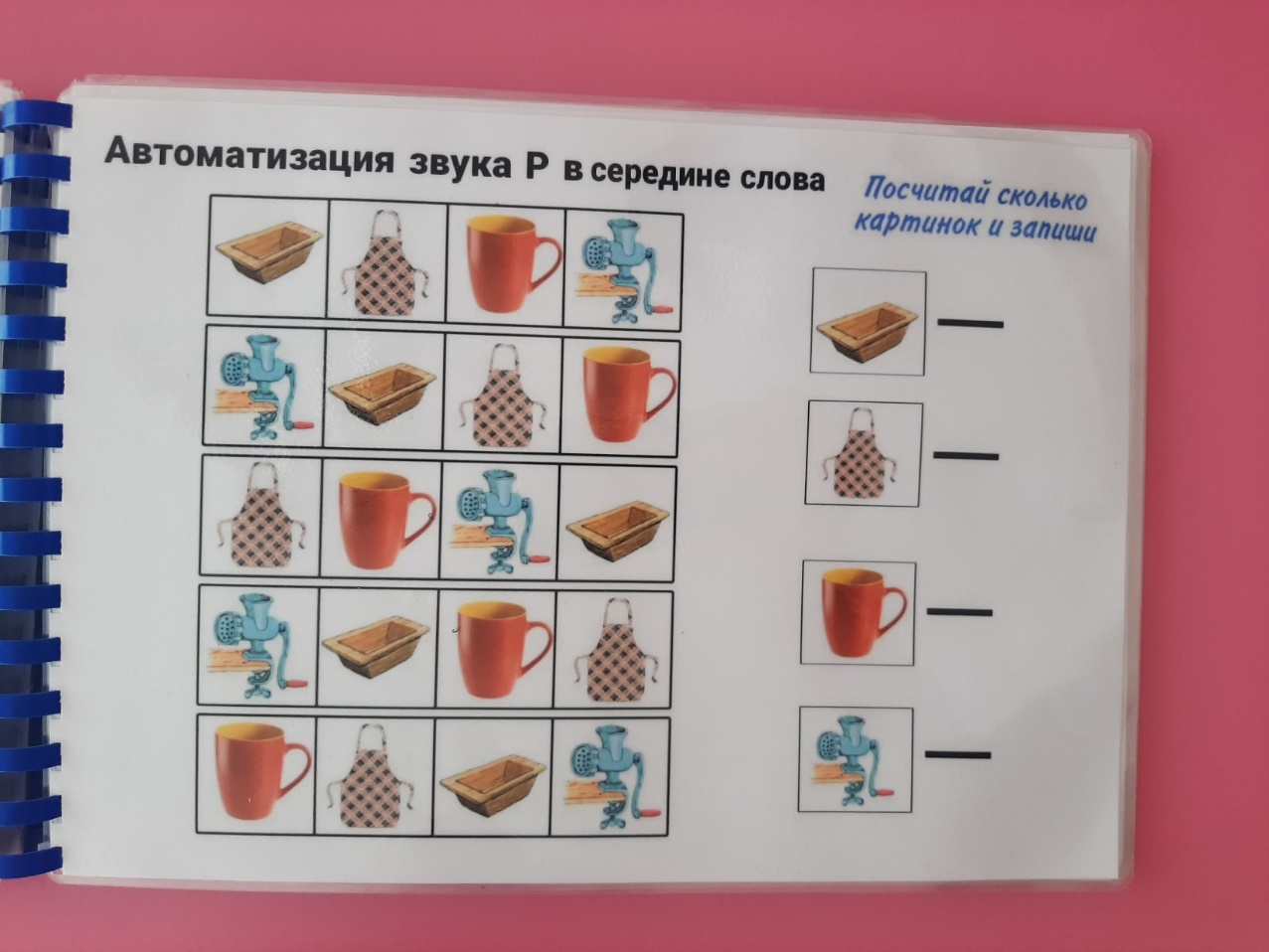 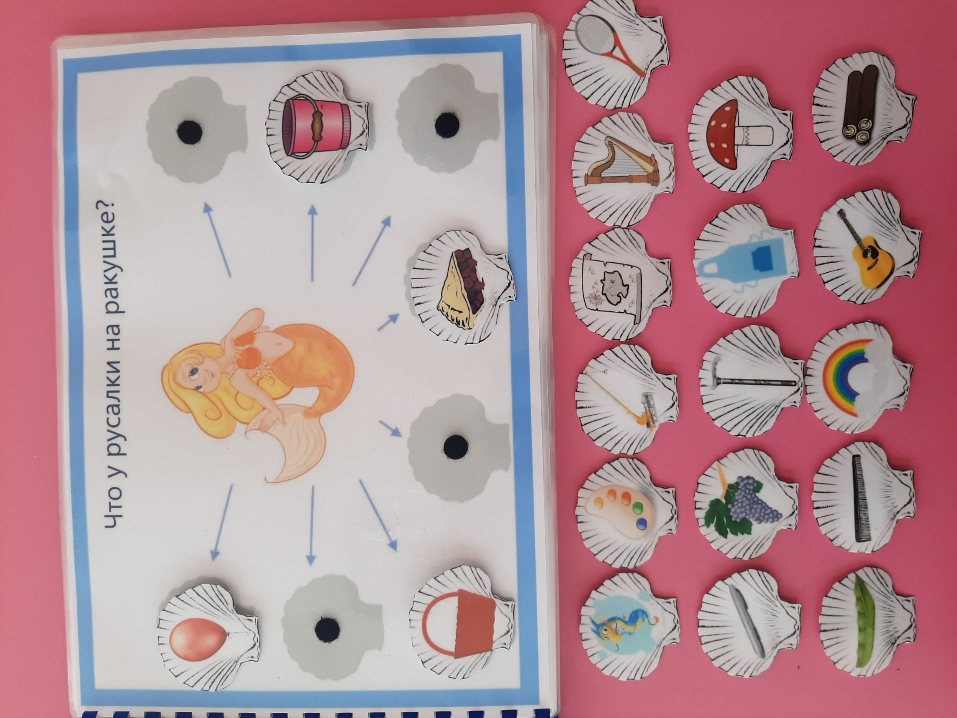 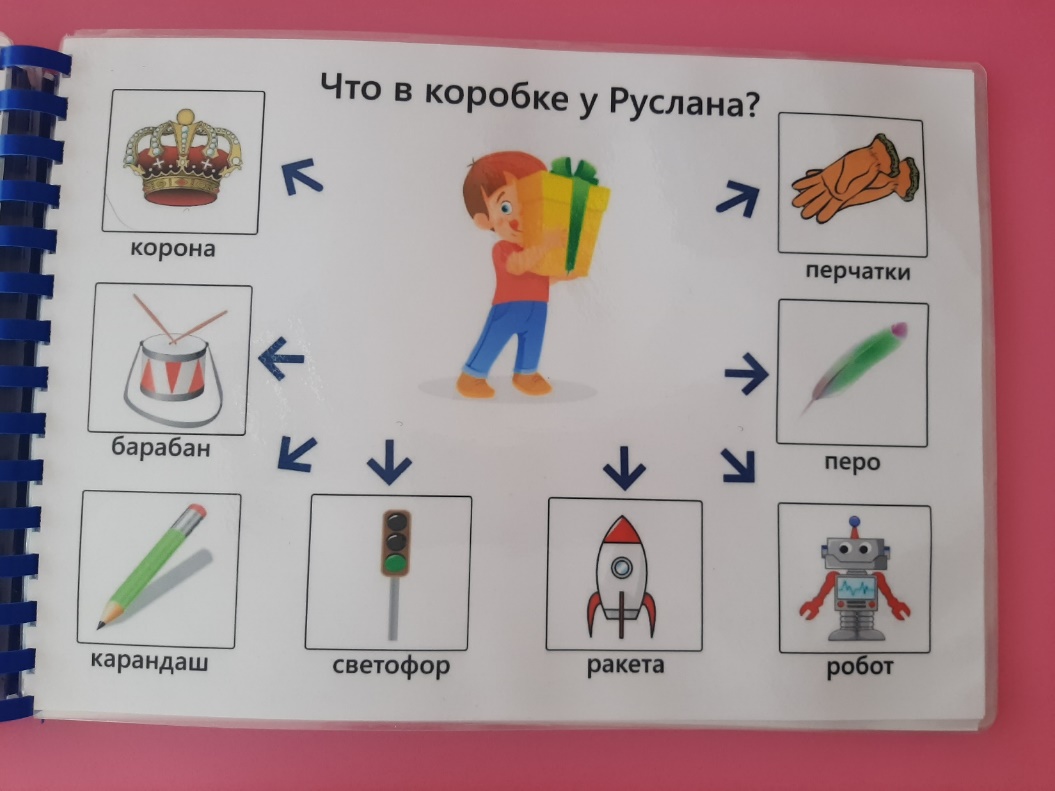 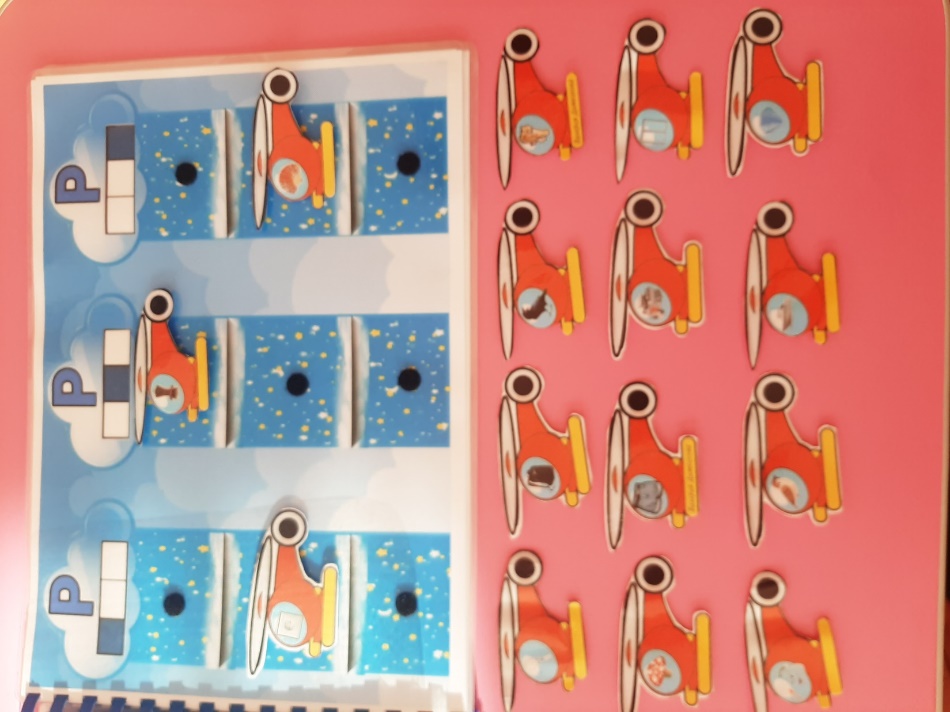 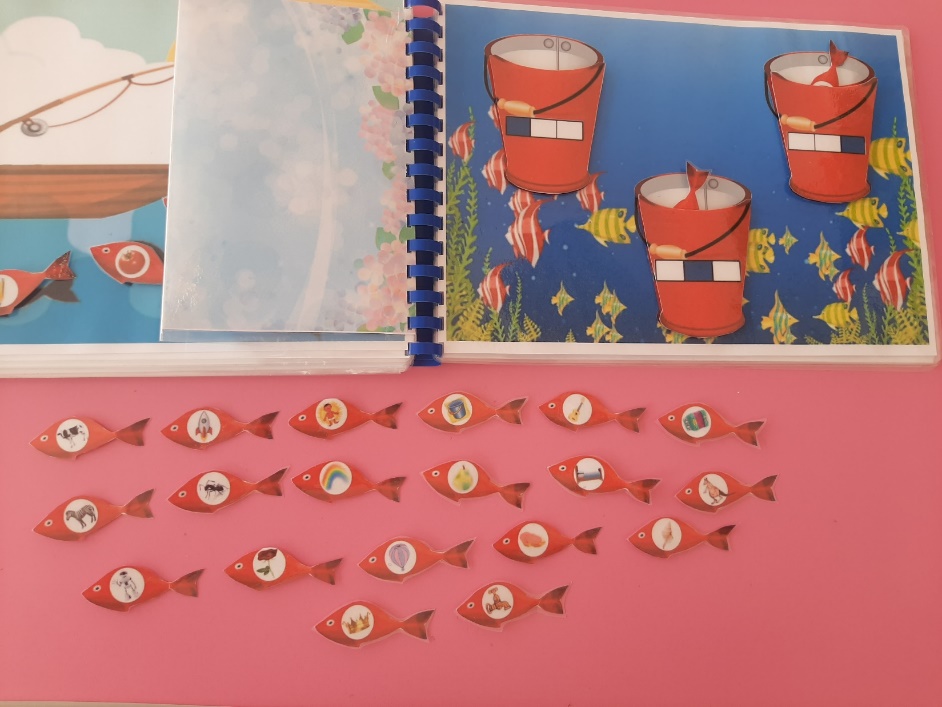 «Яйца для курицы»
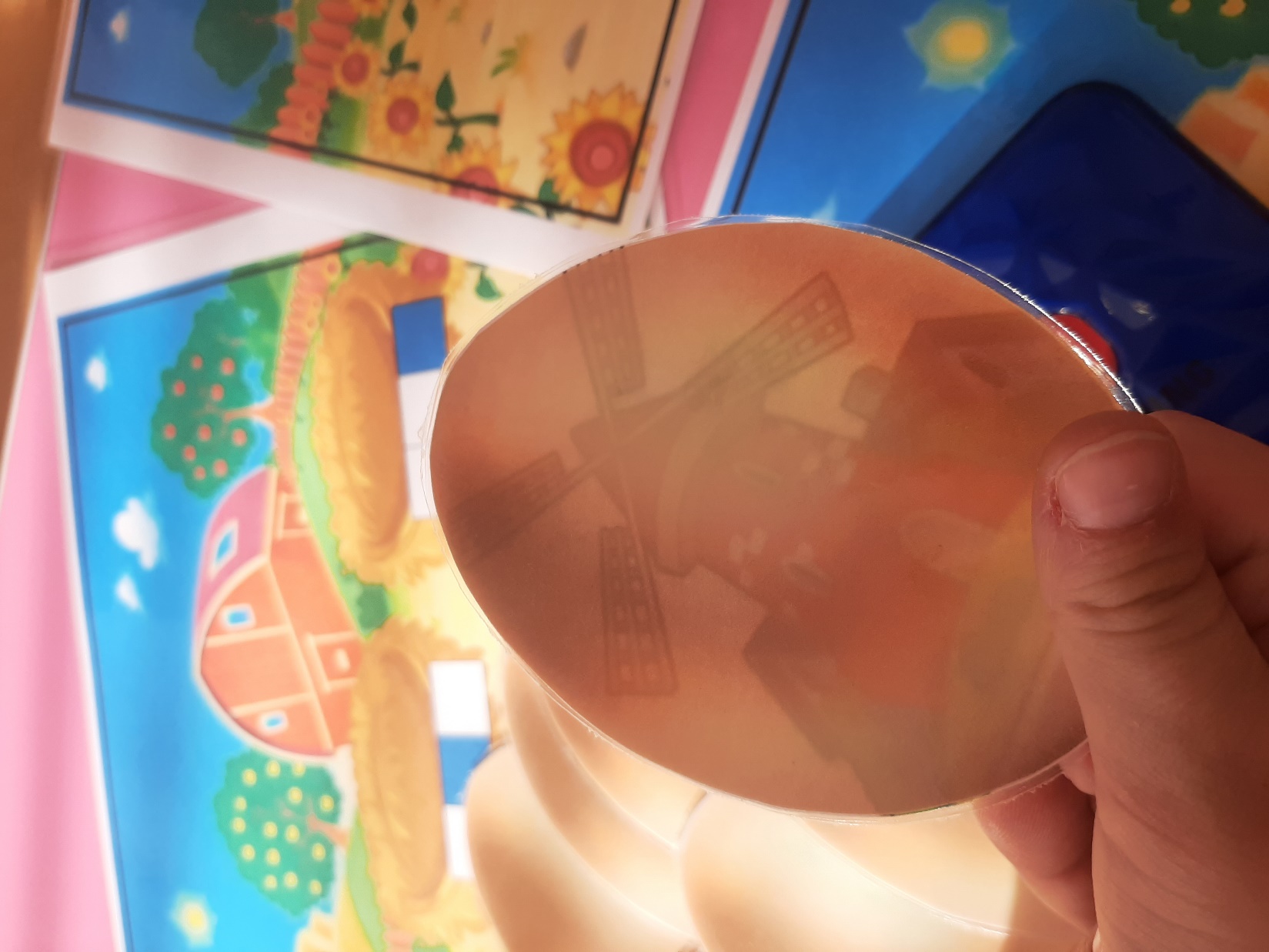 «Стишок для Дедушки Мороза»
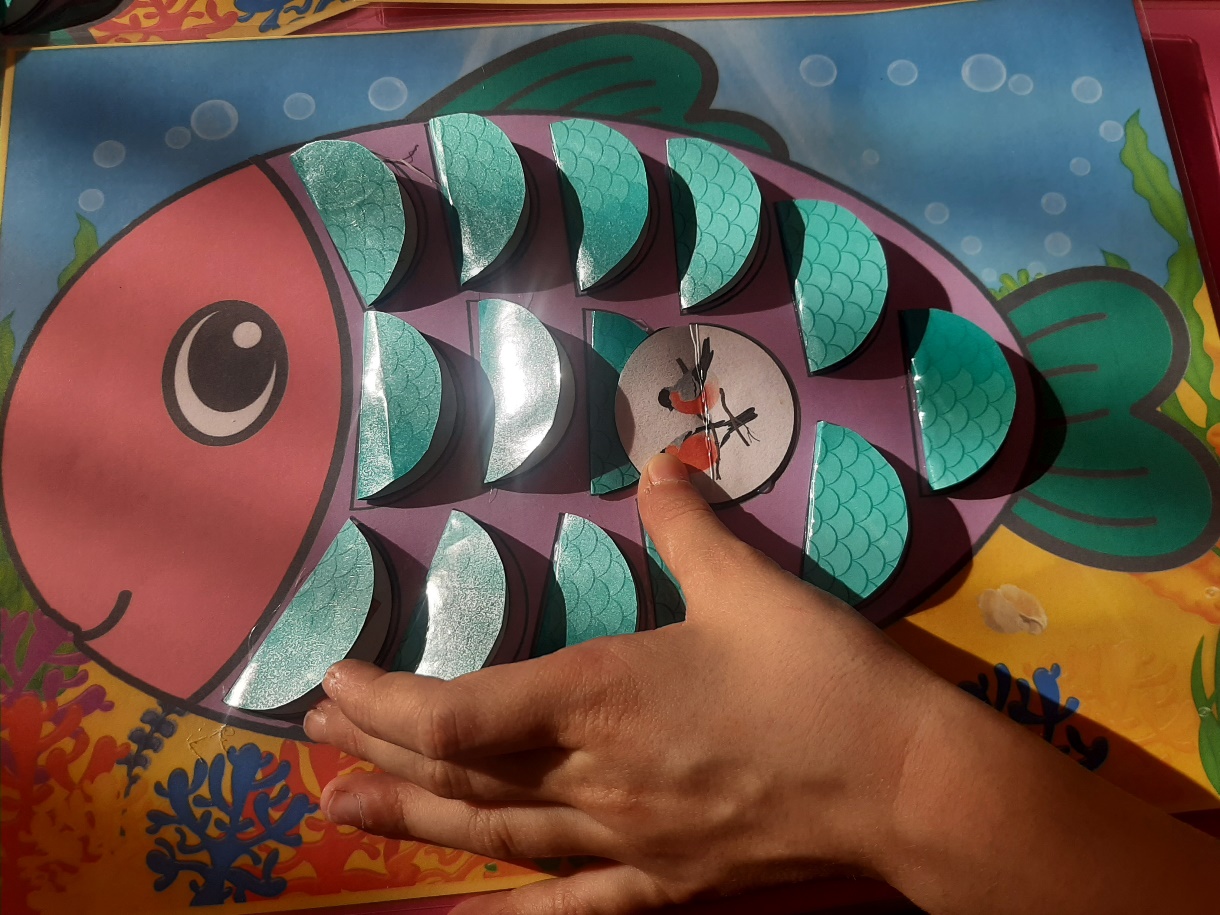 «Рыбки»
Хорошая речь - важнейшее условие всестороннего полноценного развития ребенка.
Игры и упражнения создают необходимые предпосылки к формированию устной и письменной речи у детей с задержкой психического развития.
Дидактические игры развивают:
Речь;
Память;
Внимание;
Мышление;
Самоконтроль.
Спасибо за внимание!